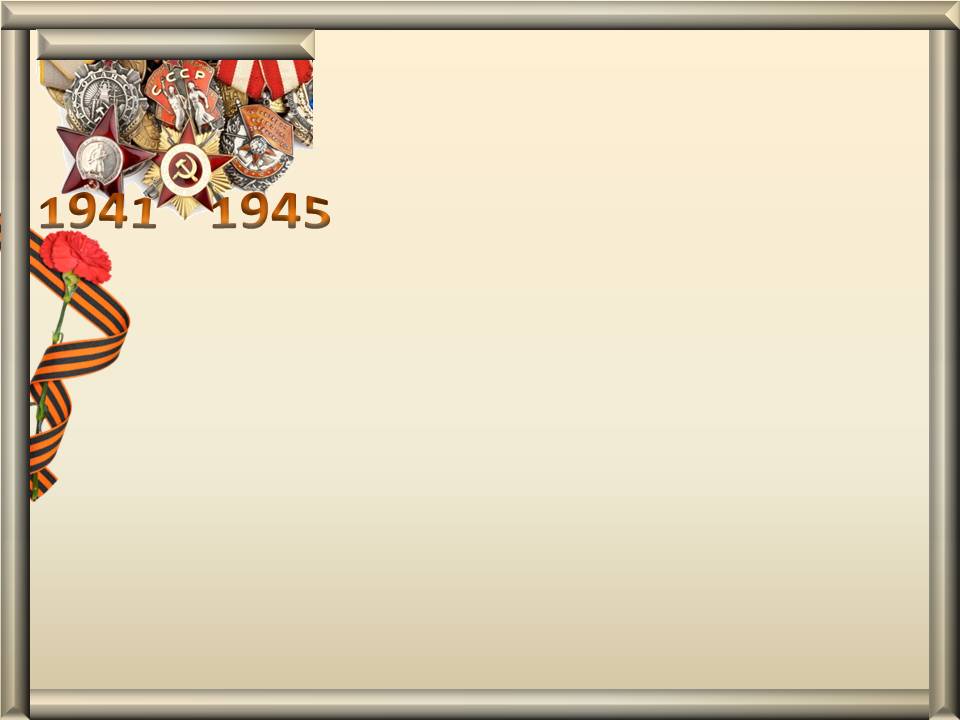 Военное кино
моего детства
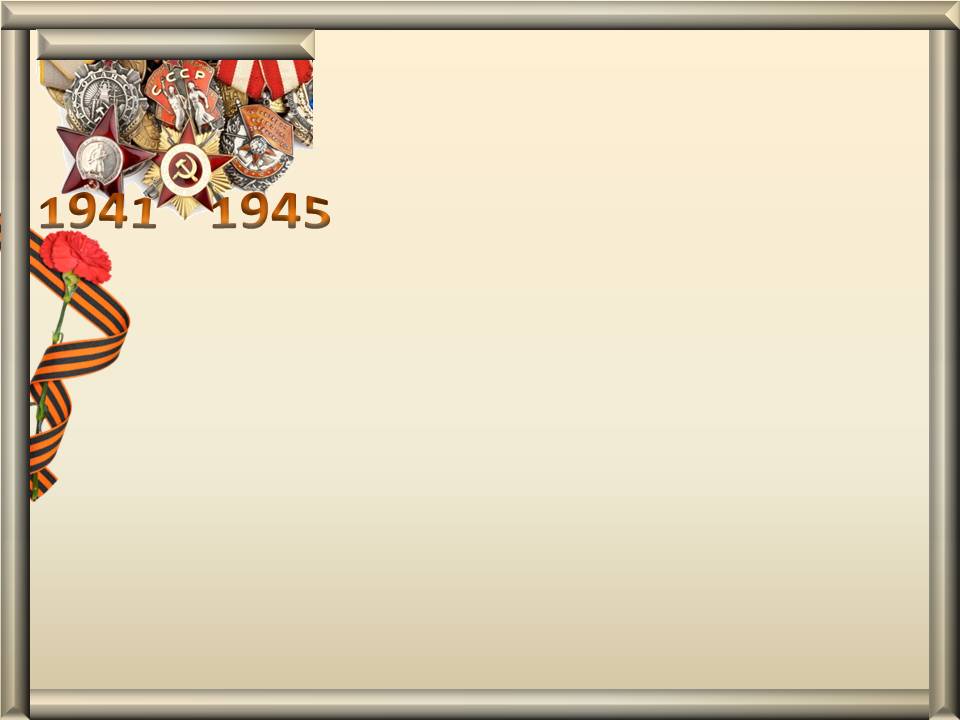 Литературно-музыкальная 
композиция
«Алёша»
Подготовили: 
Иманова Диляра 11 класс                  Иманова Элина 9 класс
Абушева Роза 5 класс
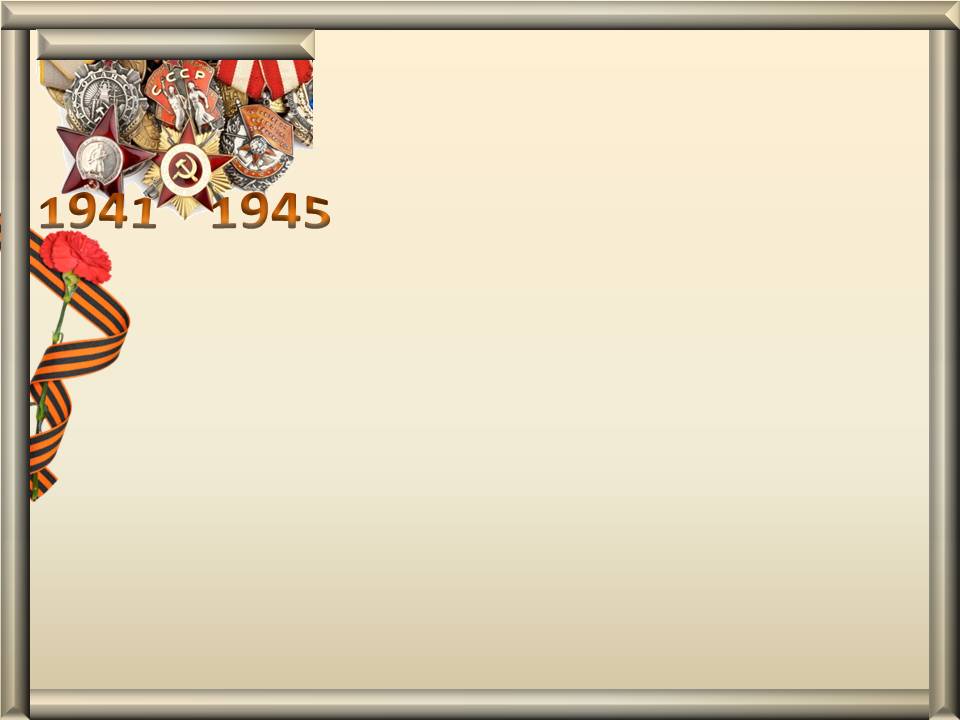 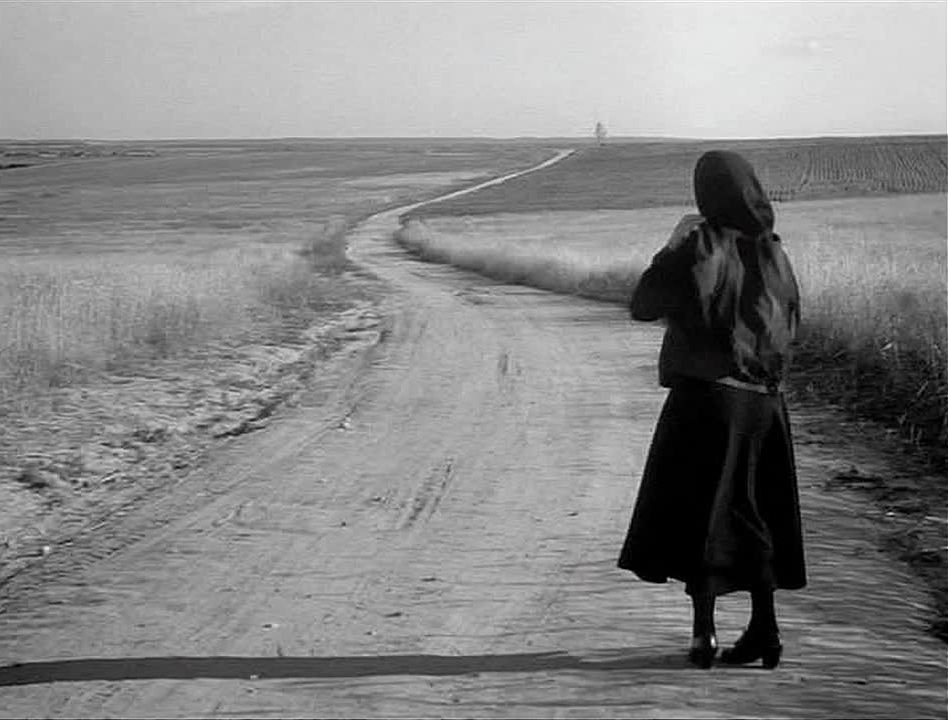 Кадр из фильма
«Баллада о солдате»
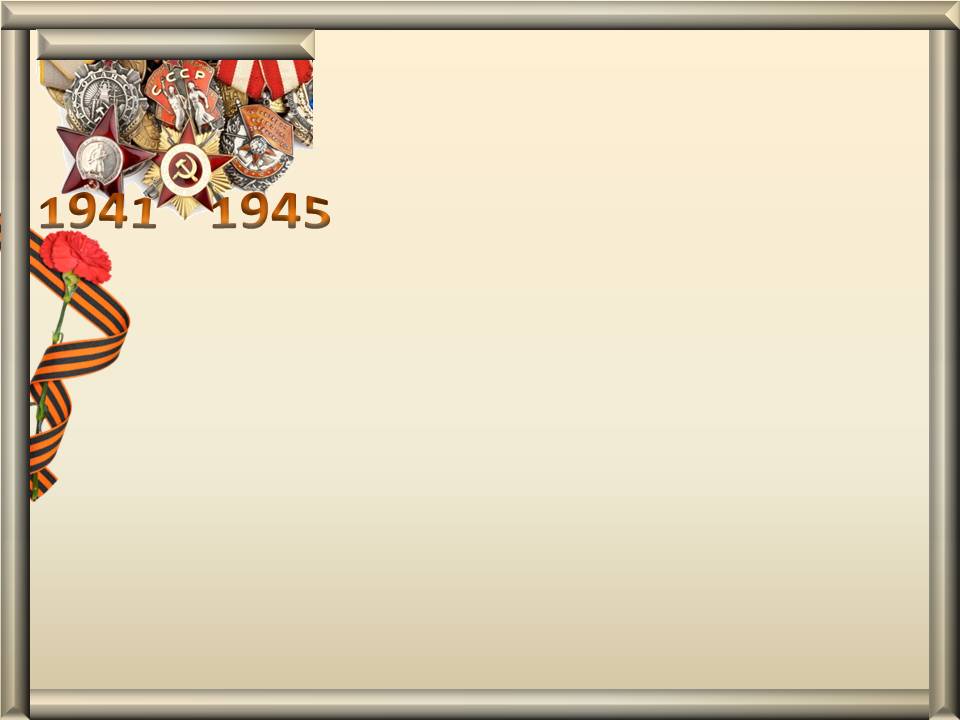 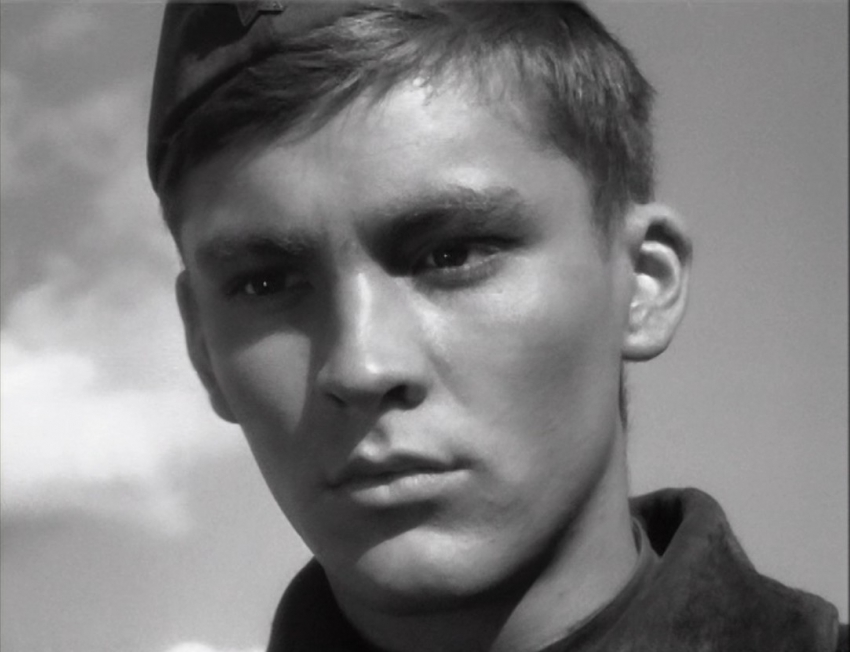 Кадр из фильма «Баллада о солдате»
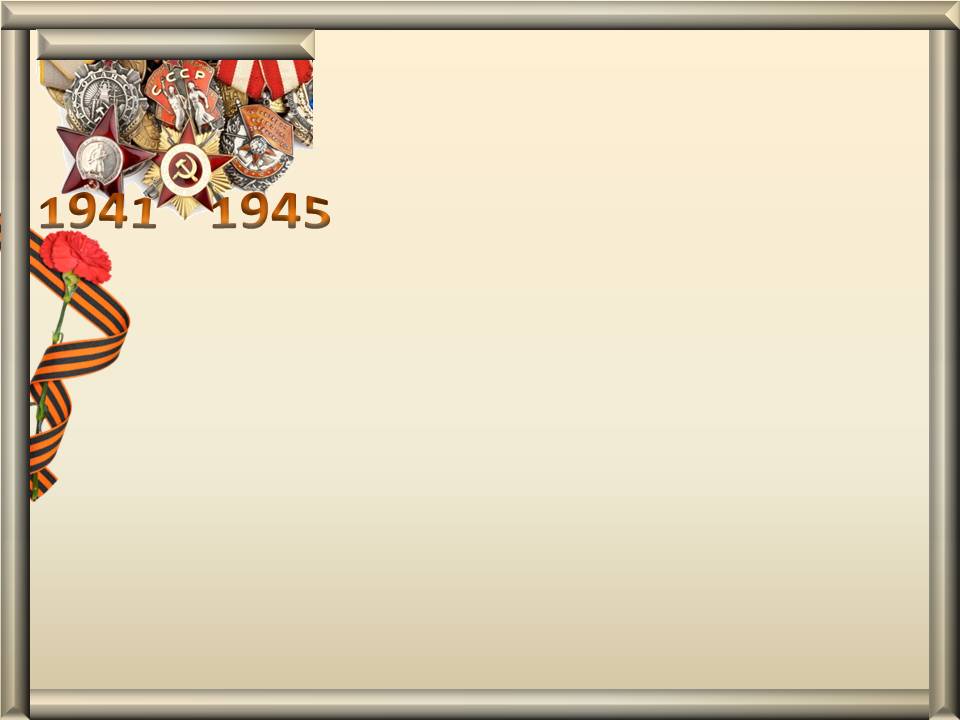 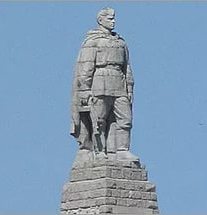 Памятник Алёше
в Болгарии
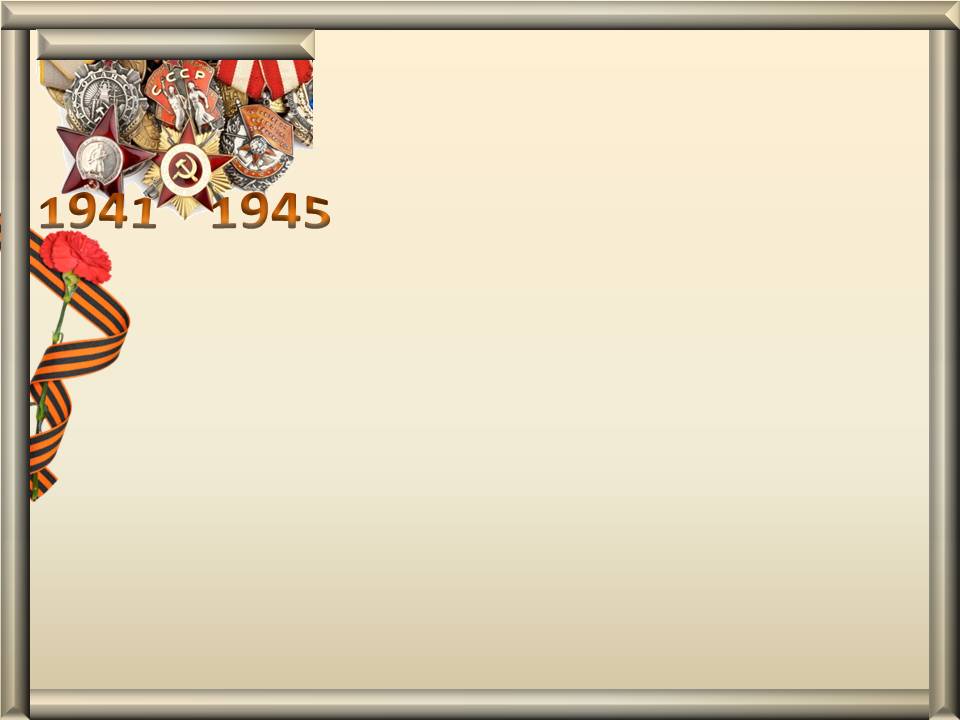 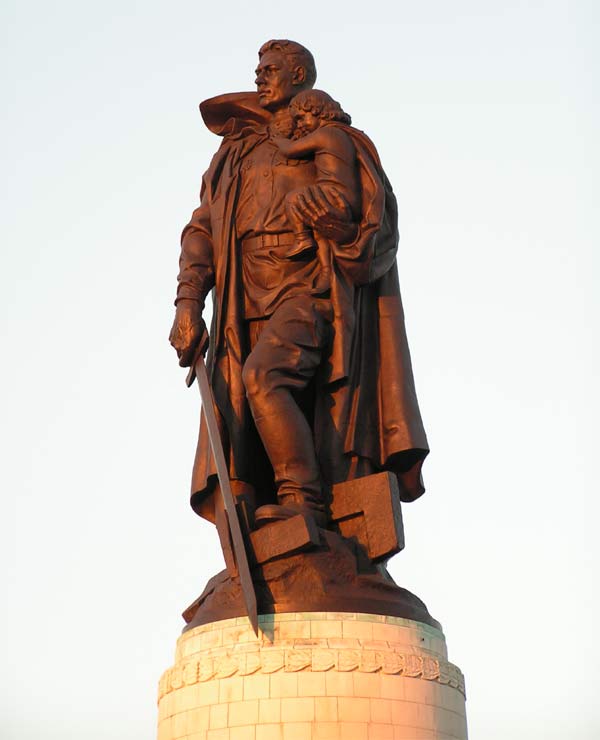 Памятник 
Алёше-освободителю
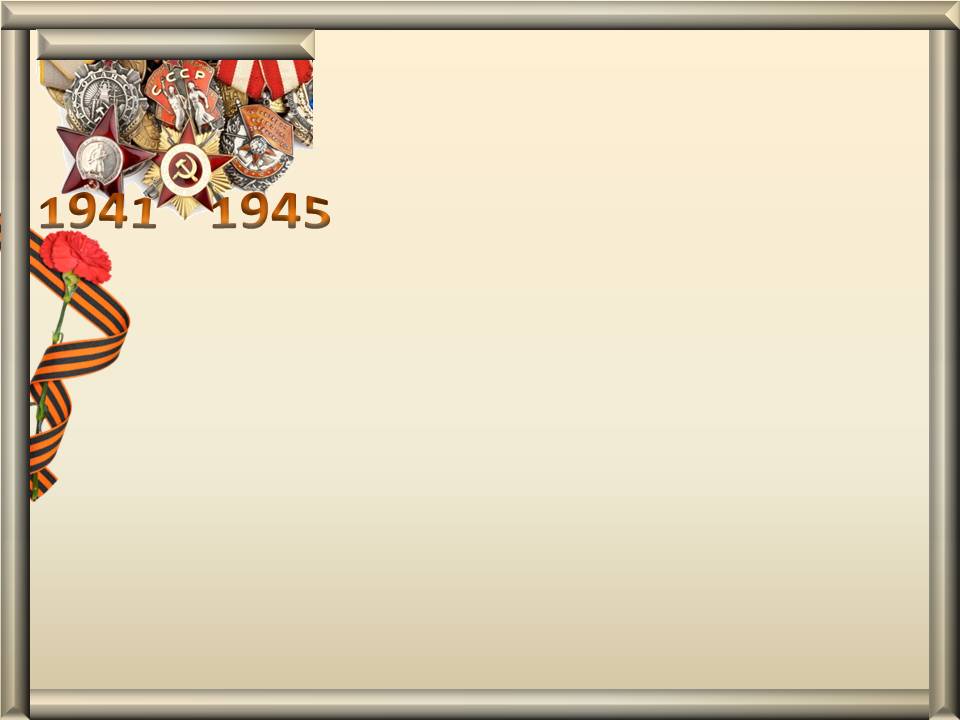 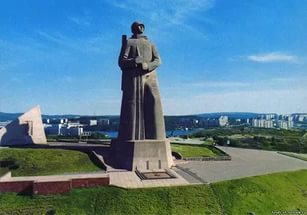 Памятник 
Алёше 
в Мурманске
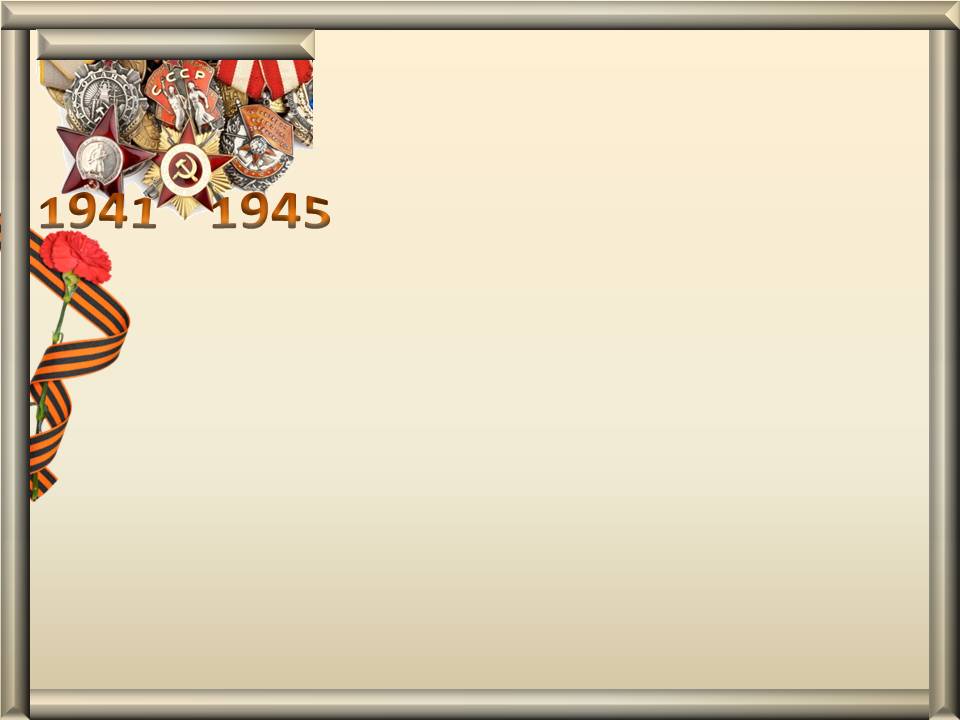 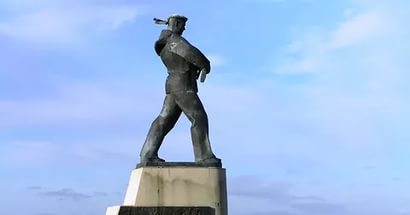 Памятник 
Алёше в 
Североморске
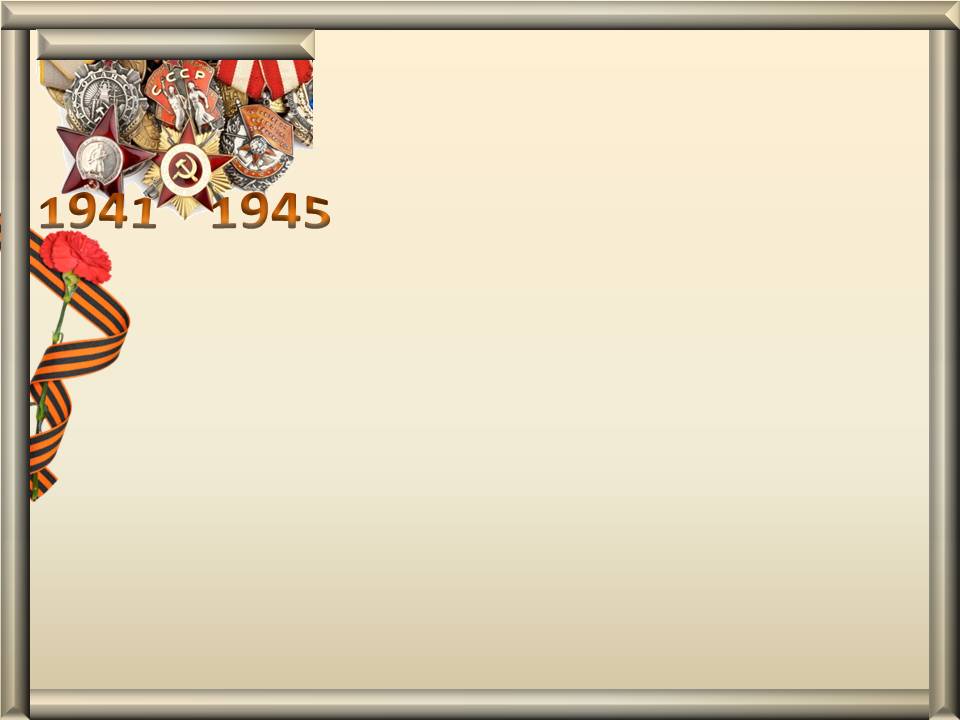 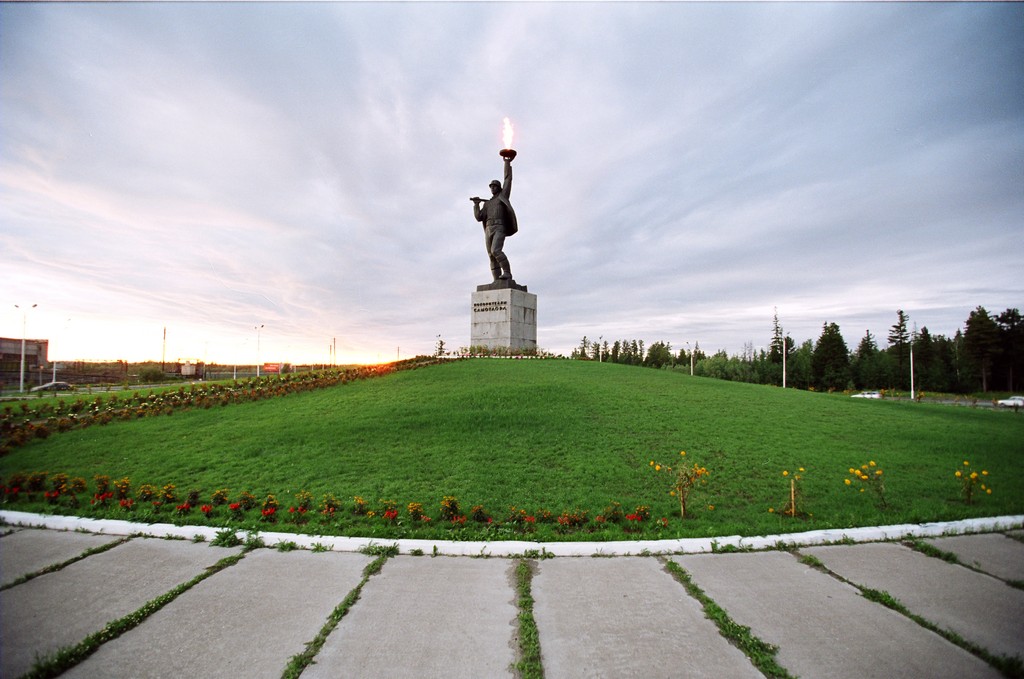 Памятник 
Алёше в 
Нижневартовске
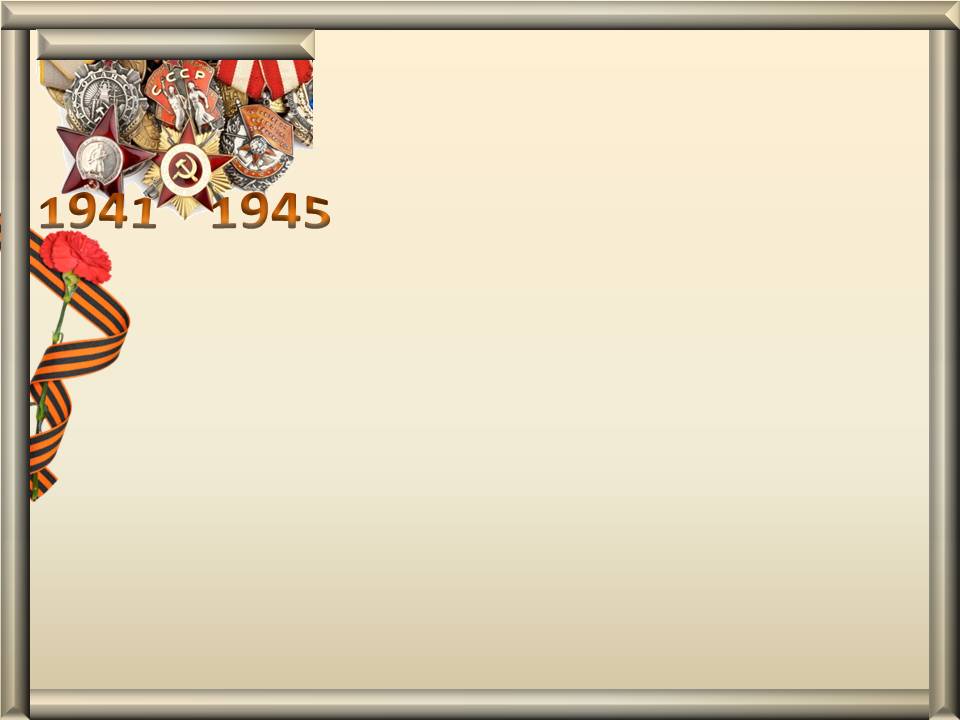 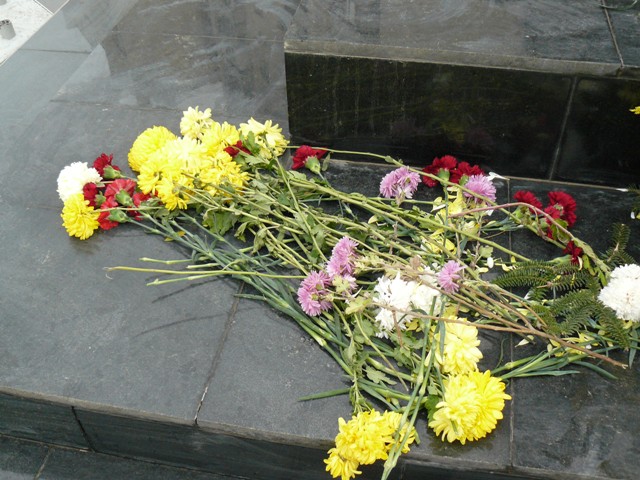 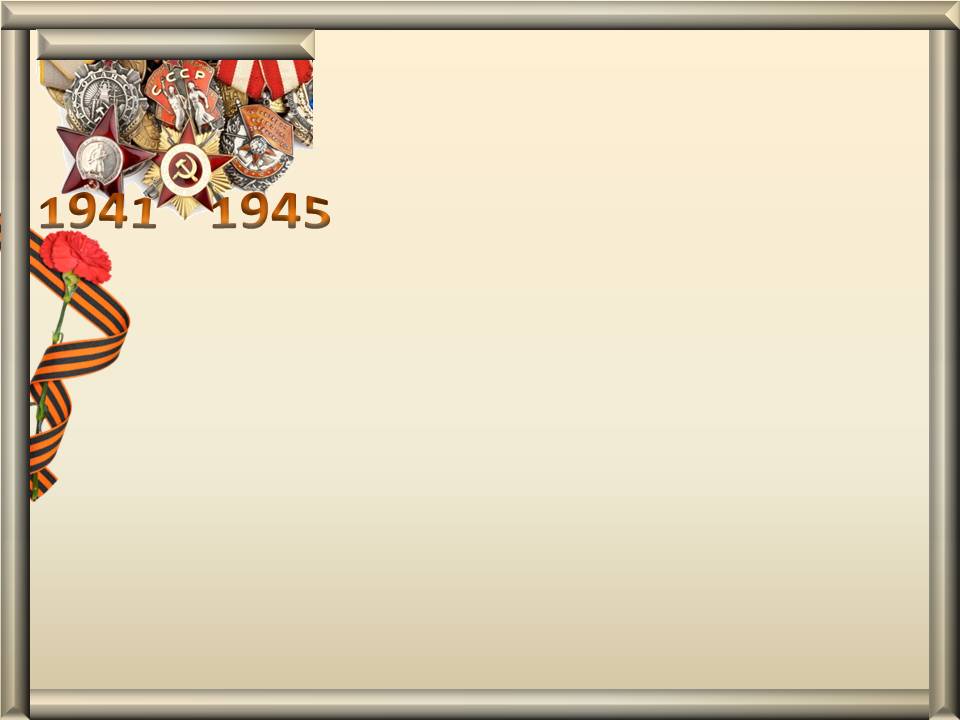 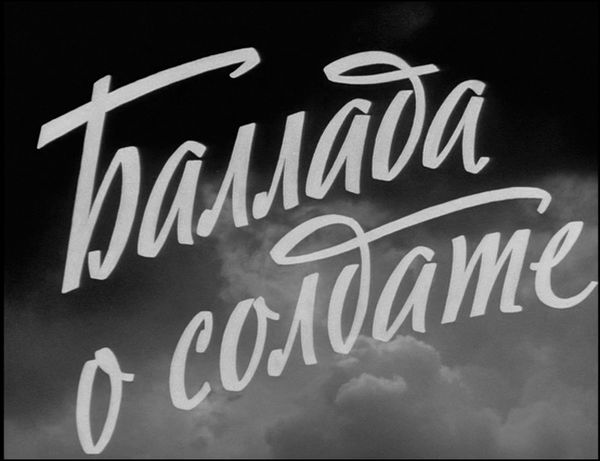 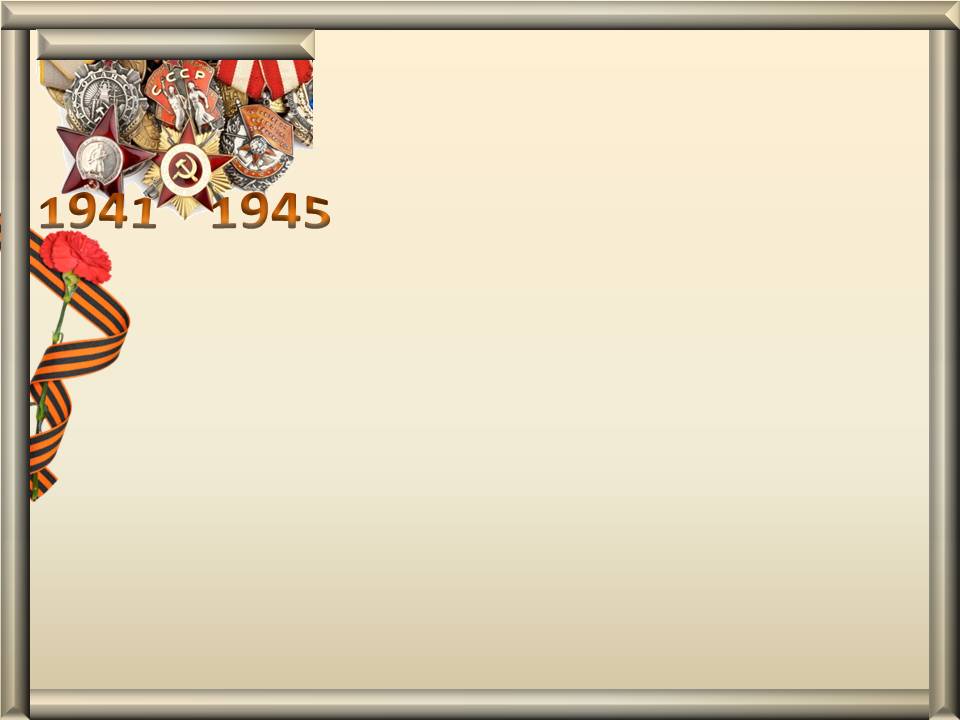 Автор сценария: Григорий Чухрай
Постановка: М.Черновой


1959 год
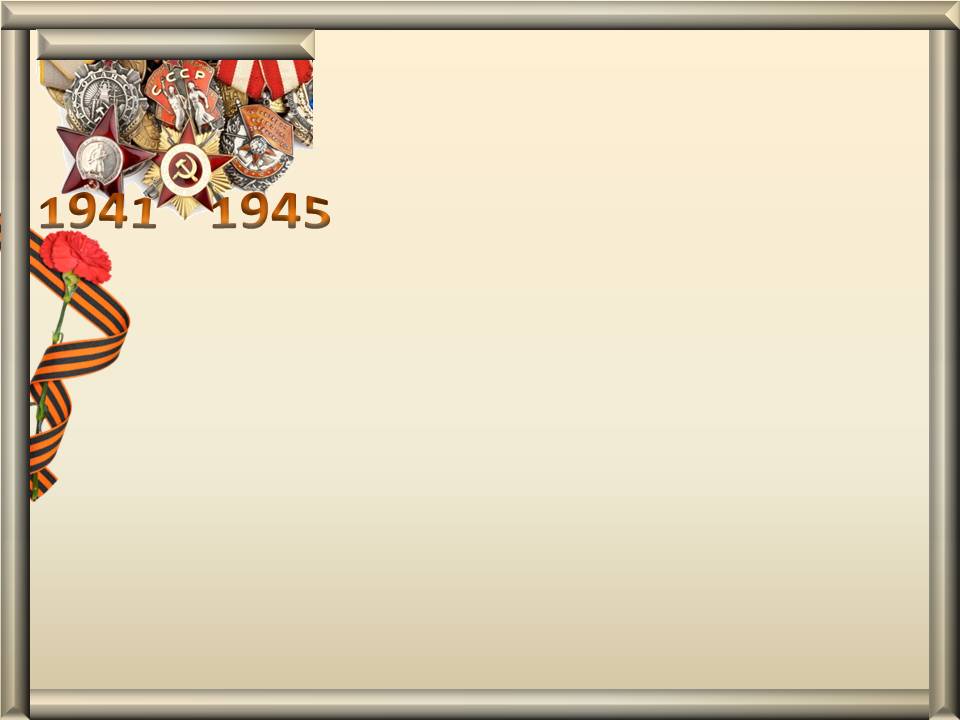 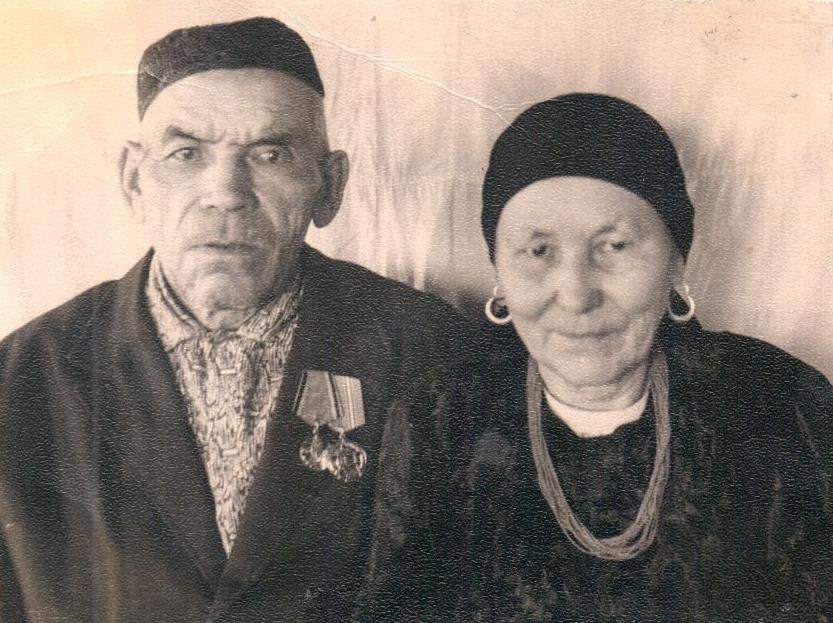 Прадедушка Нурмухамед и прабабушка Асма Имановы
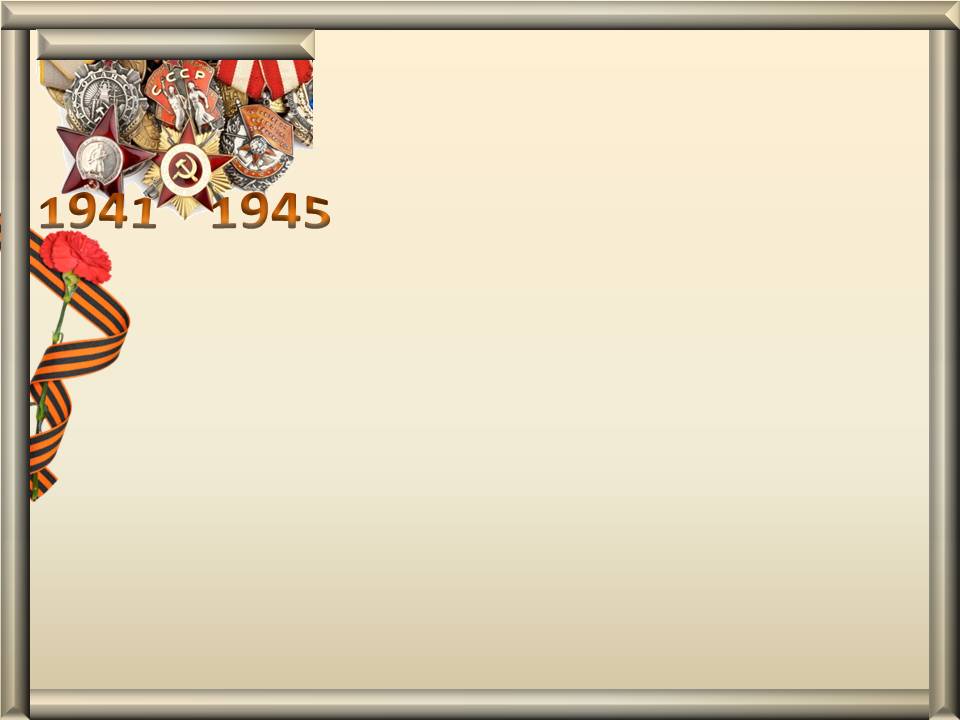 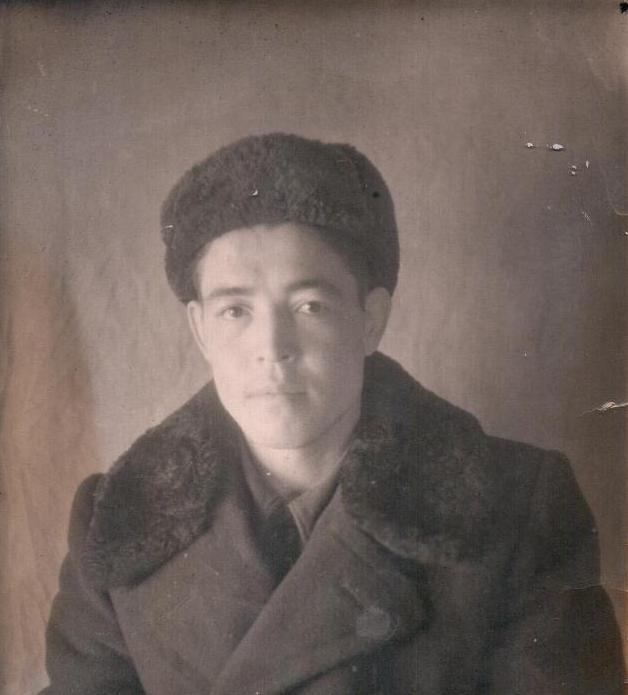 Наш «Алёша»
Дед 
Иманов Дусмухамет 
Нурмухамедович
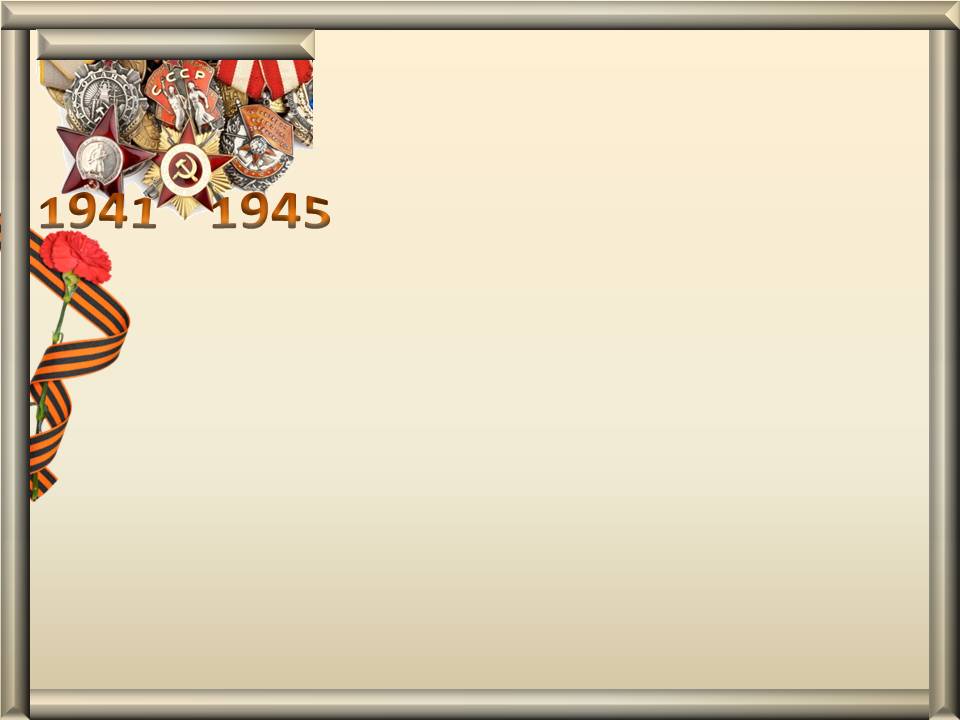 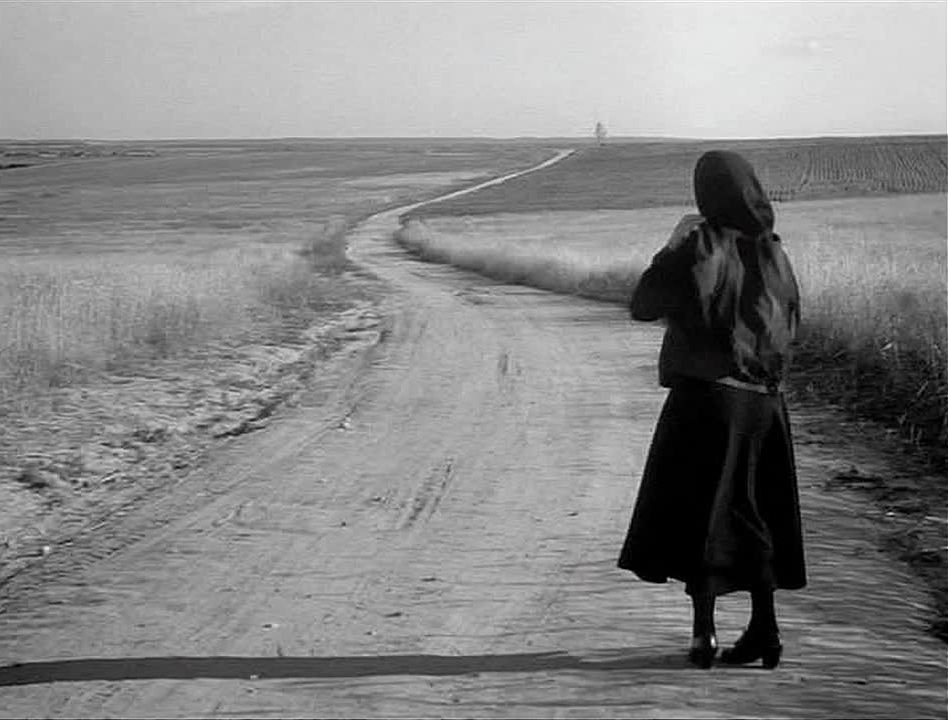 Кадр из фильма
«Баллада о солдате»
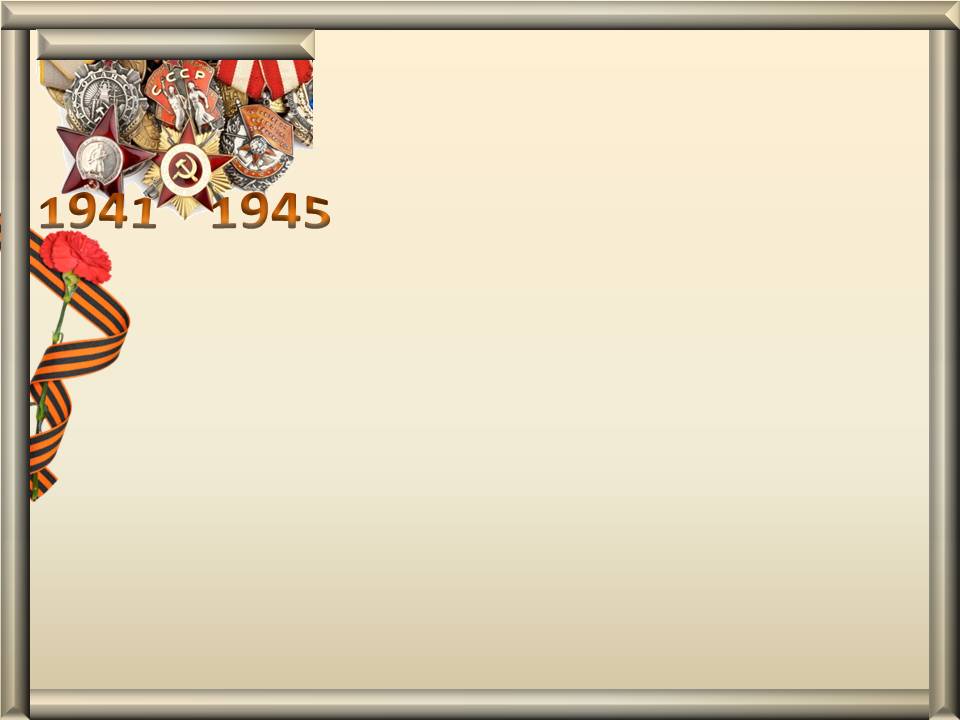 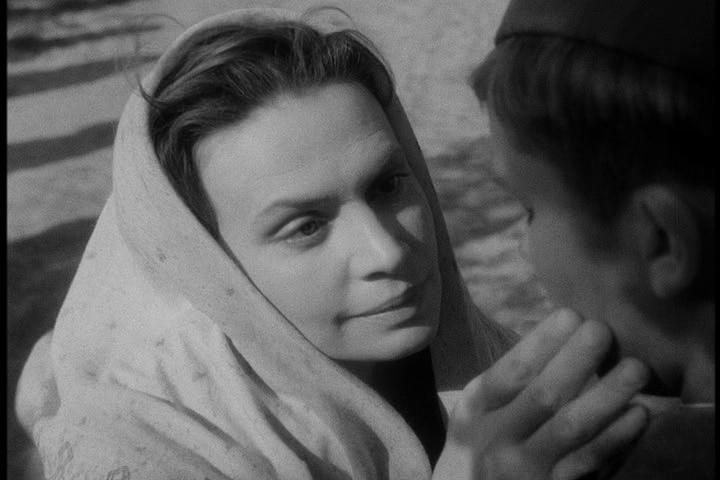 Кадр из фильма«Баллада о солдате»
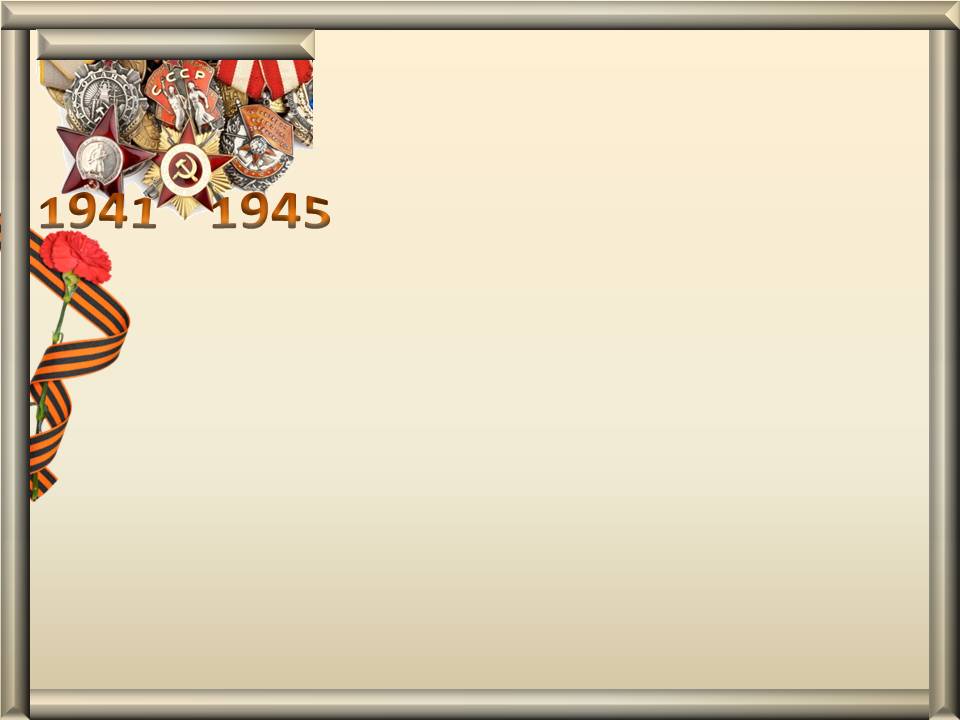 Прадед Нурмухамед    
вернулся с войны. А их старший сын Дусмухамет остался на всю жизнь в памяти близких солдатом, 
защищавшим свою Родину
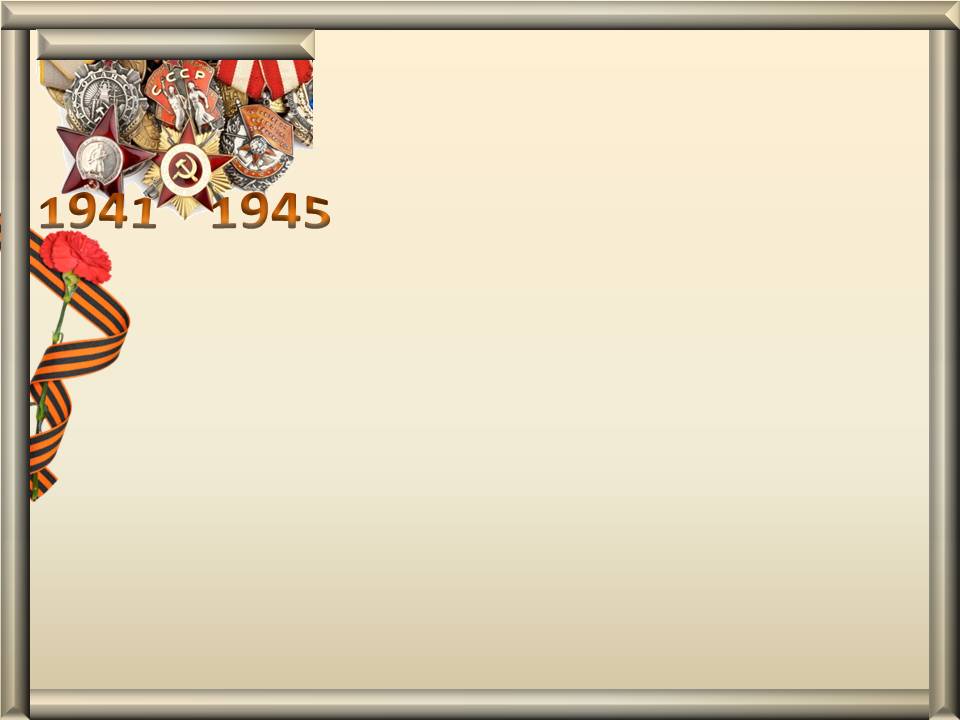 Дед Нурмухамет и бабушка Асма 
вырастили достойных детей:
Дусмухамет, Абдухалим, Халик, 
Иман, Уразабига, Шамиль
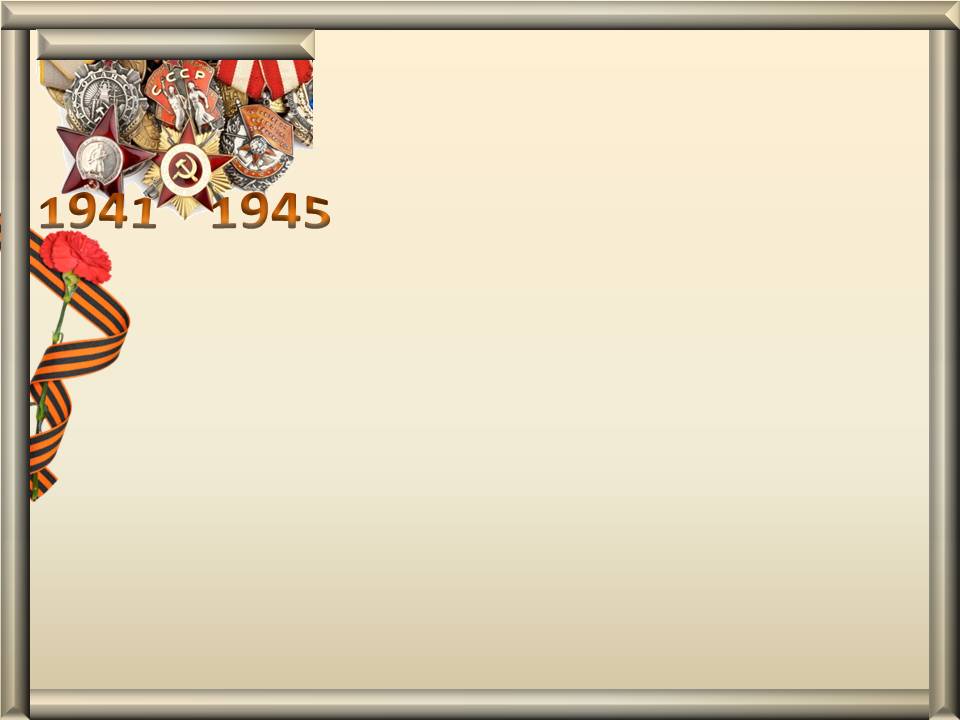 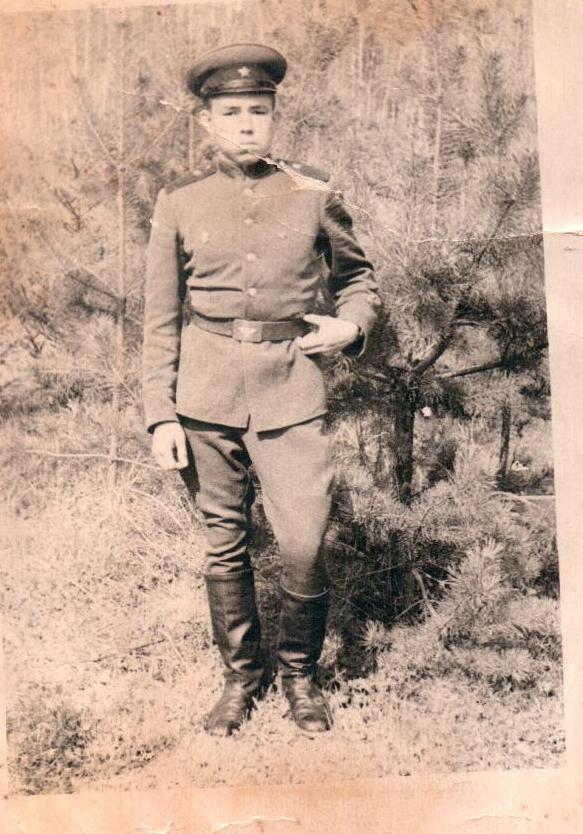 Все братья Дусмухамета 
отслужили Родине.
 
На снимке младший
брат Шамиль. 
г.Михнево, Московская область
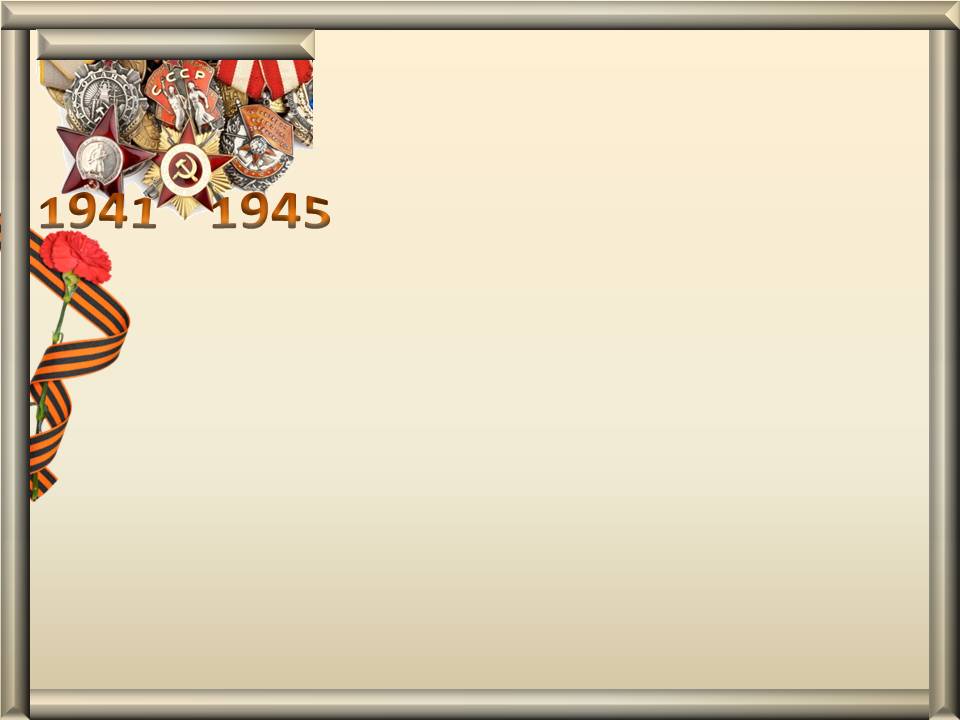 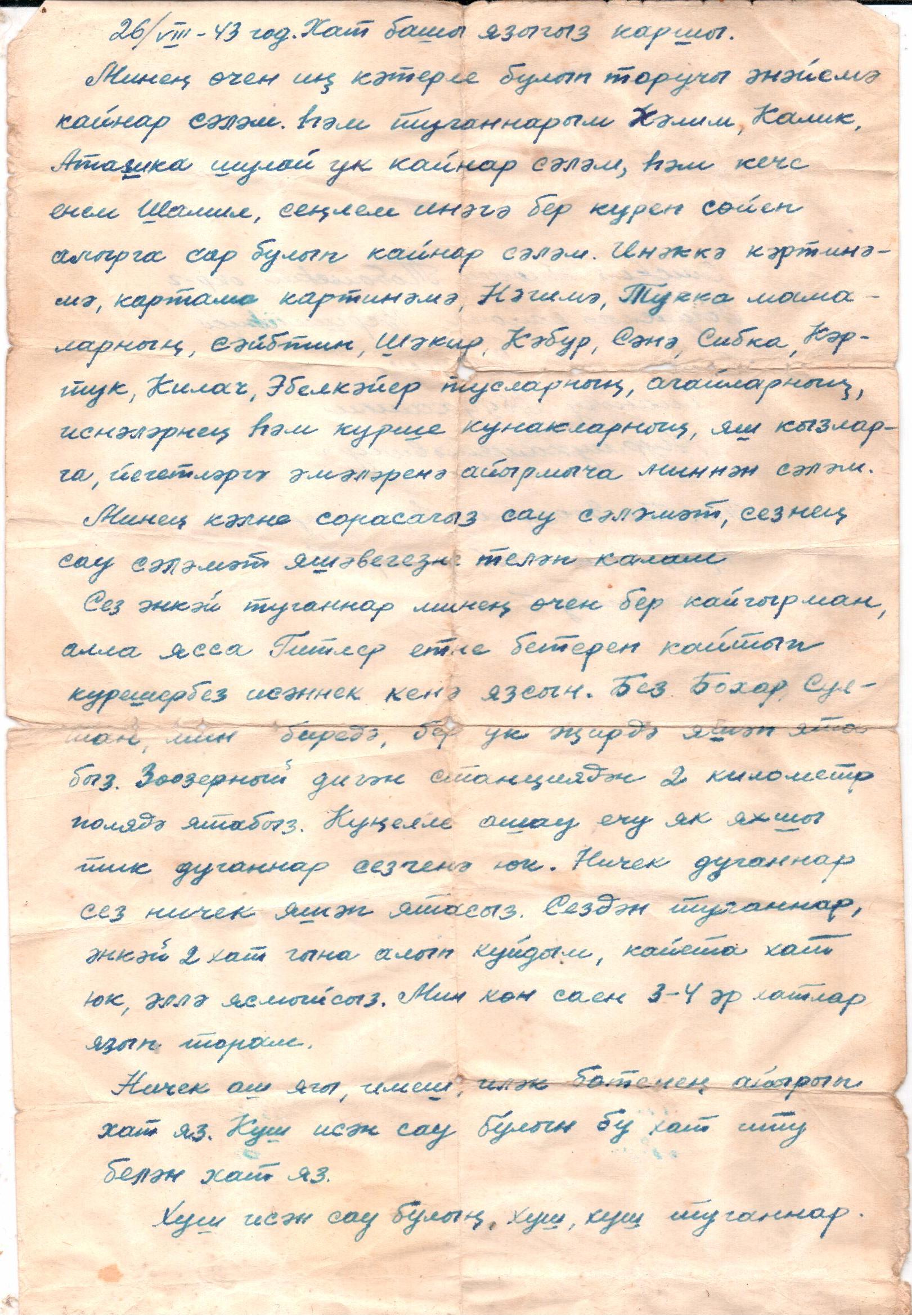 Письмо Дусмухамета
из фронта
 
1943г.
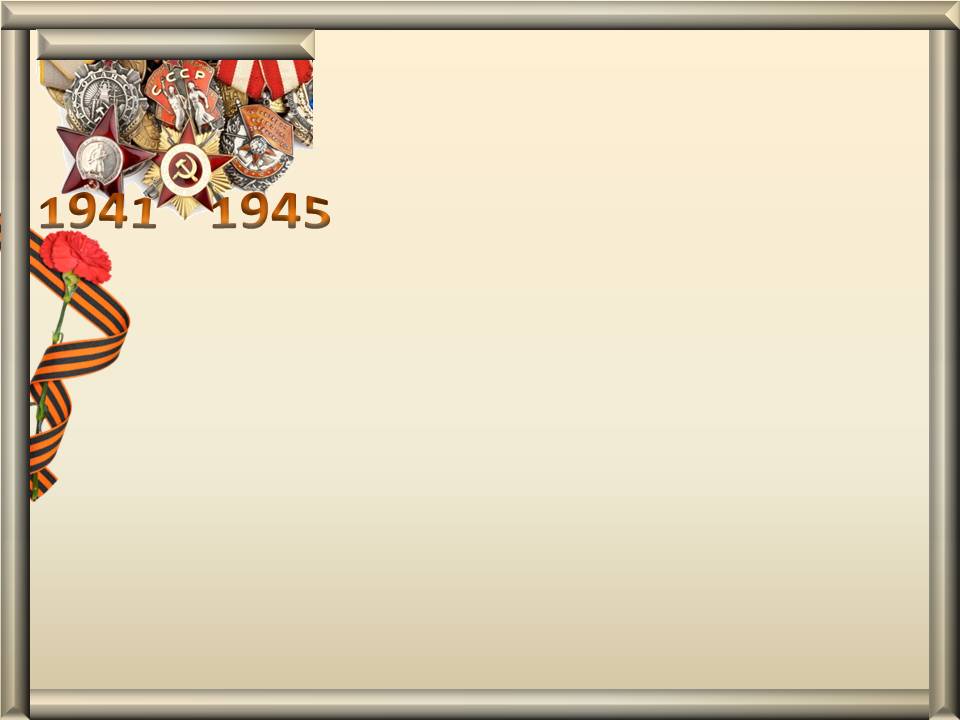 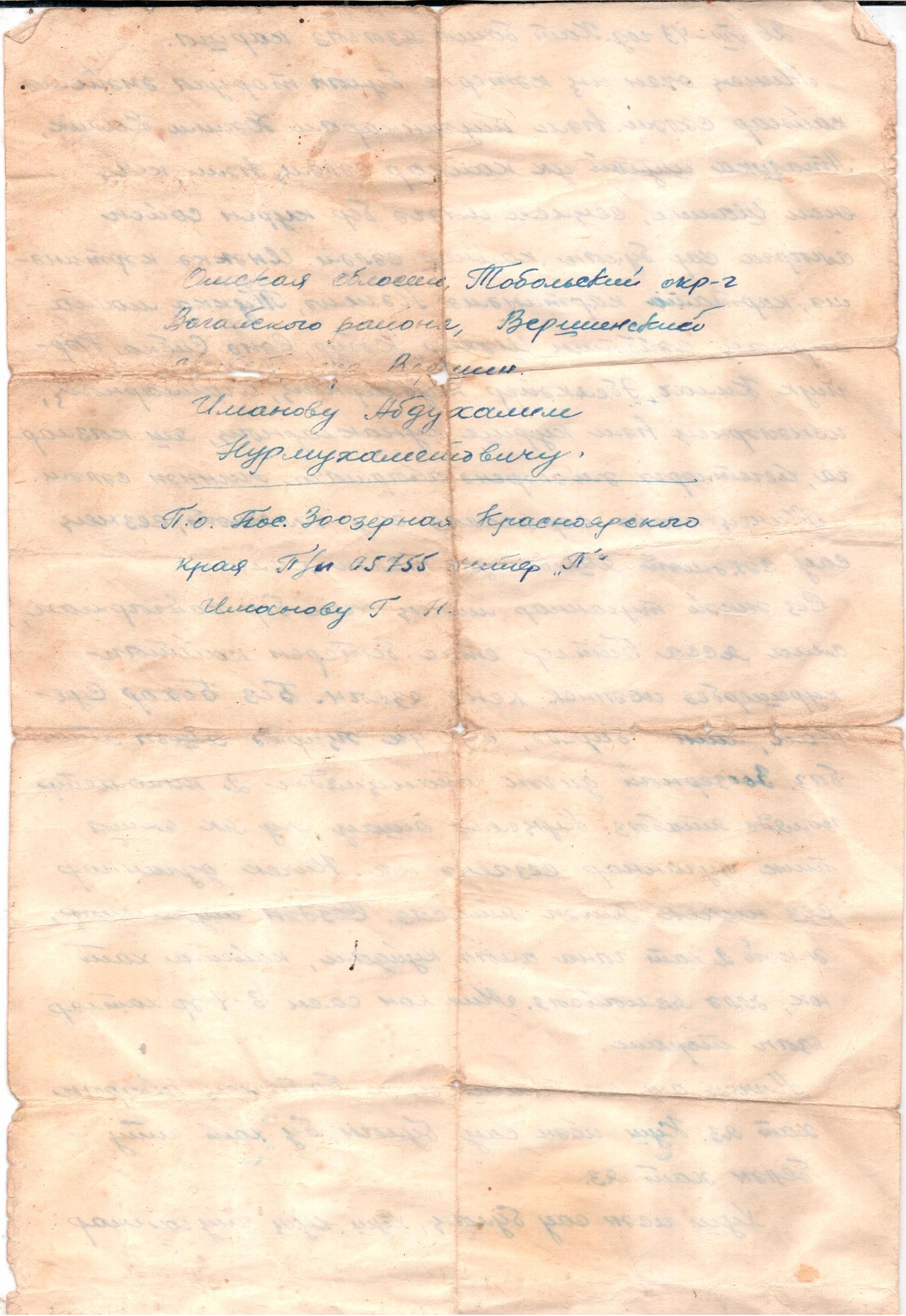 Письмо адресовано
брату Абдухалиму
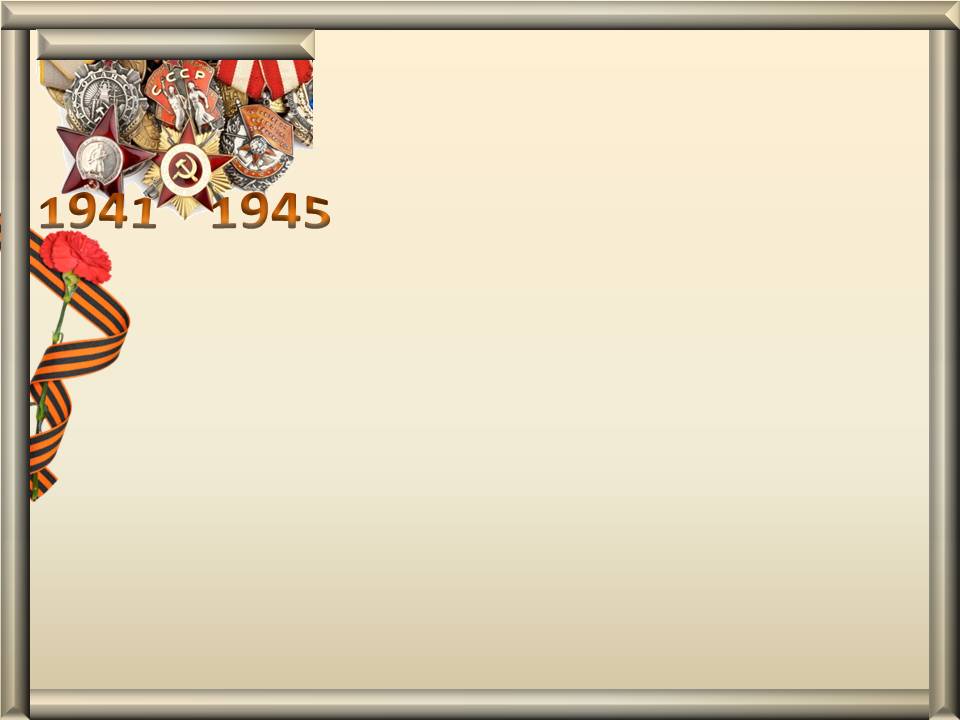 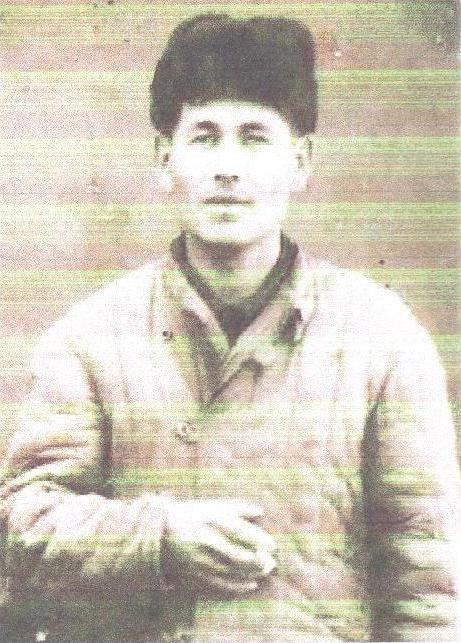 Лучший друг Дусмухамета– 
Баширов Бухар Харбинович.
Ветеран ВОВ.
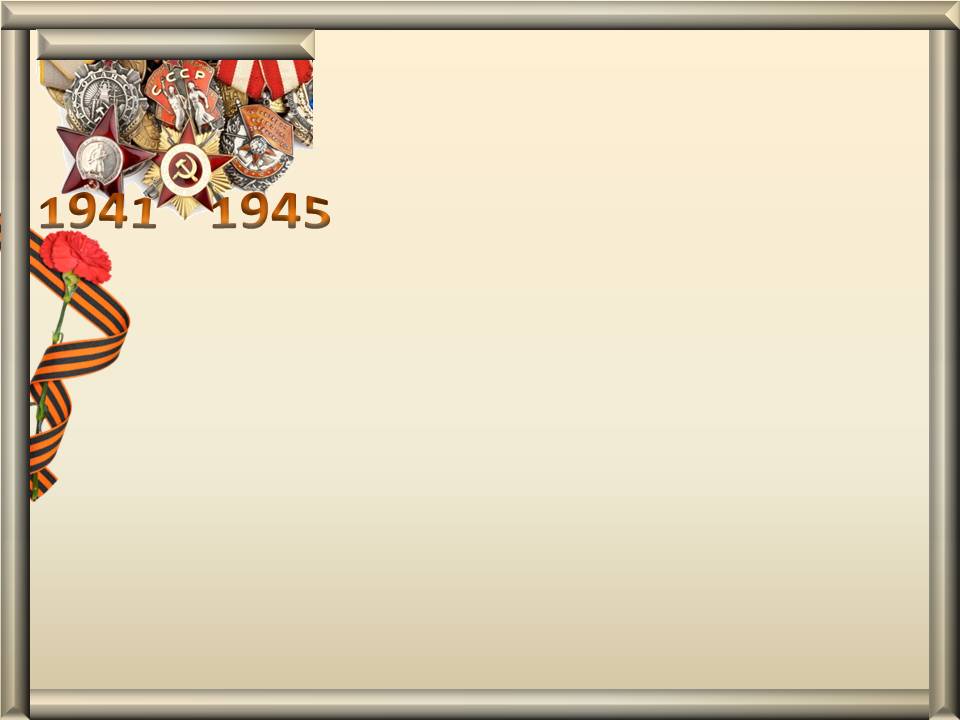 В последние минуты жизни 
друг был рядом с ним. Они вместе сражались, шли бок о бок. Деда Дусмухамета разорвало гранатой, когда лежали в окопе. 
Дед Бухар не любил
говорить об этом и плакал каждый раз,
вспоминая его.
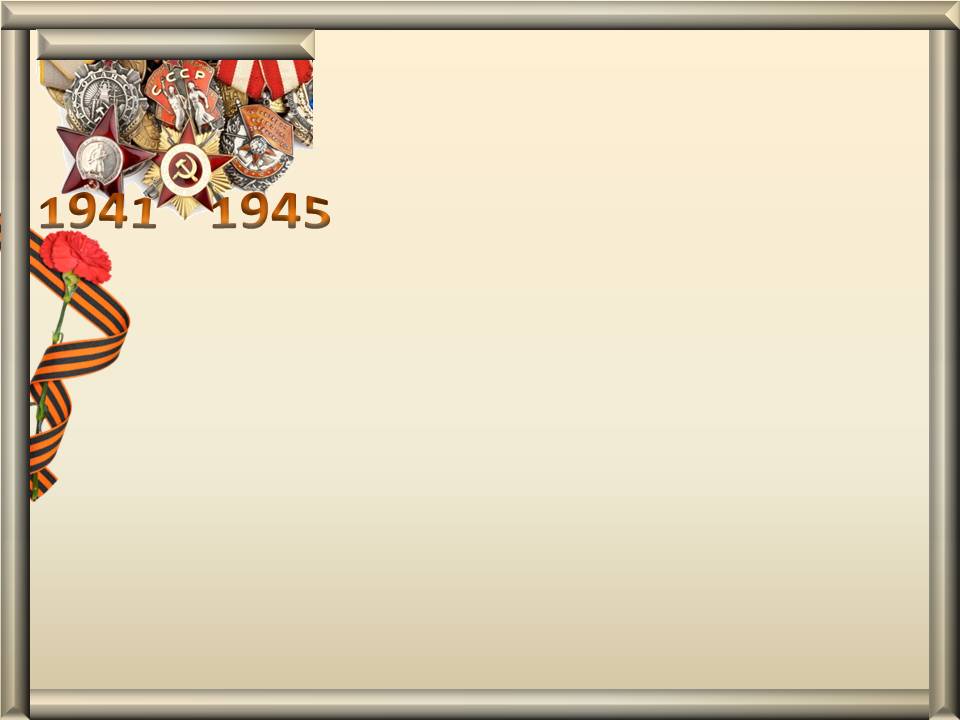 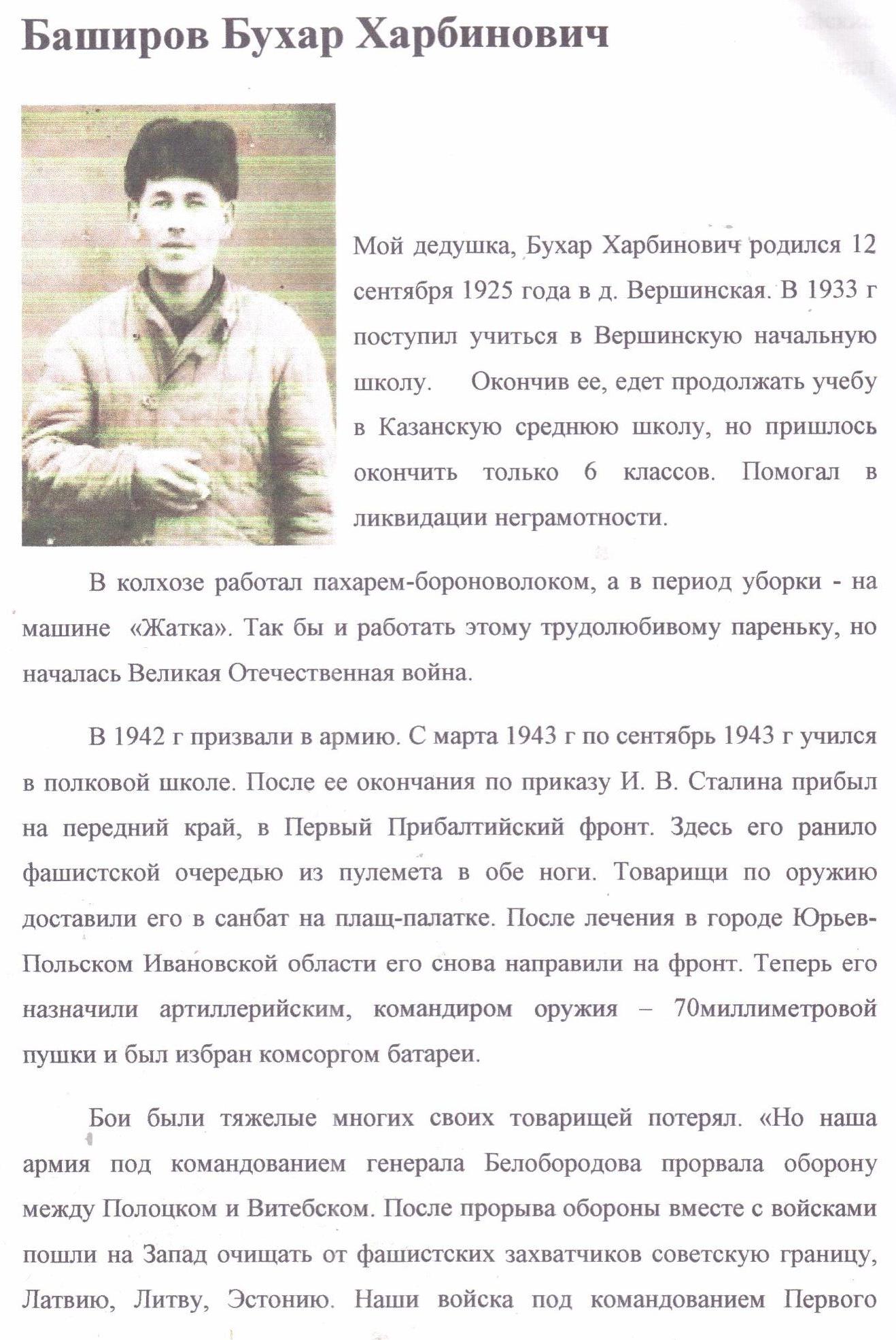 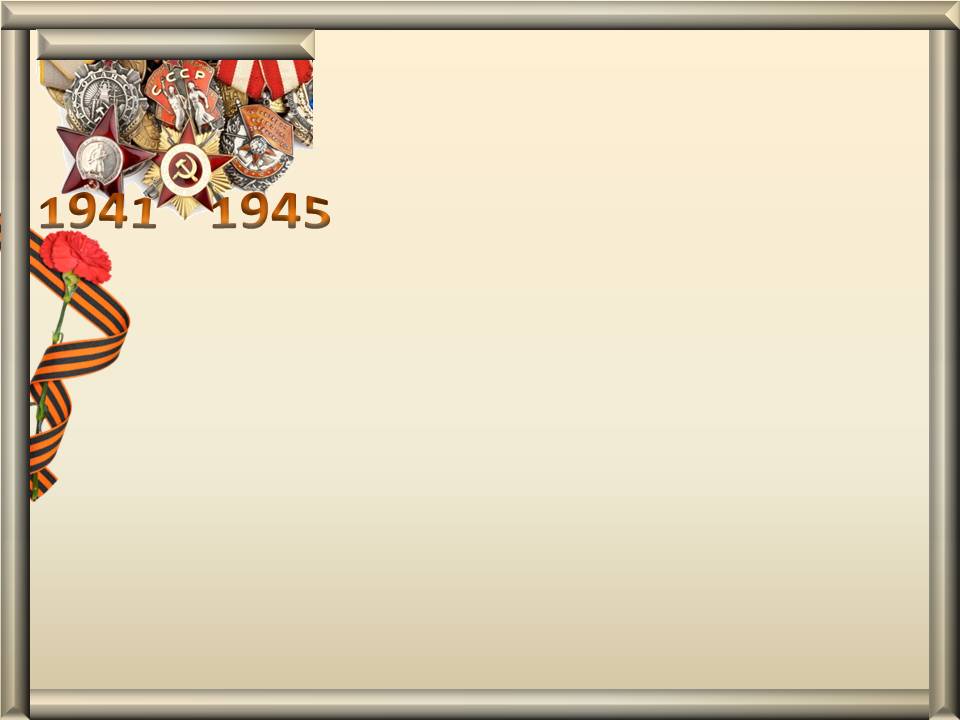 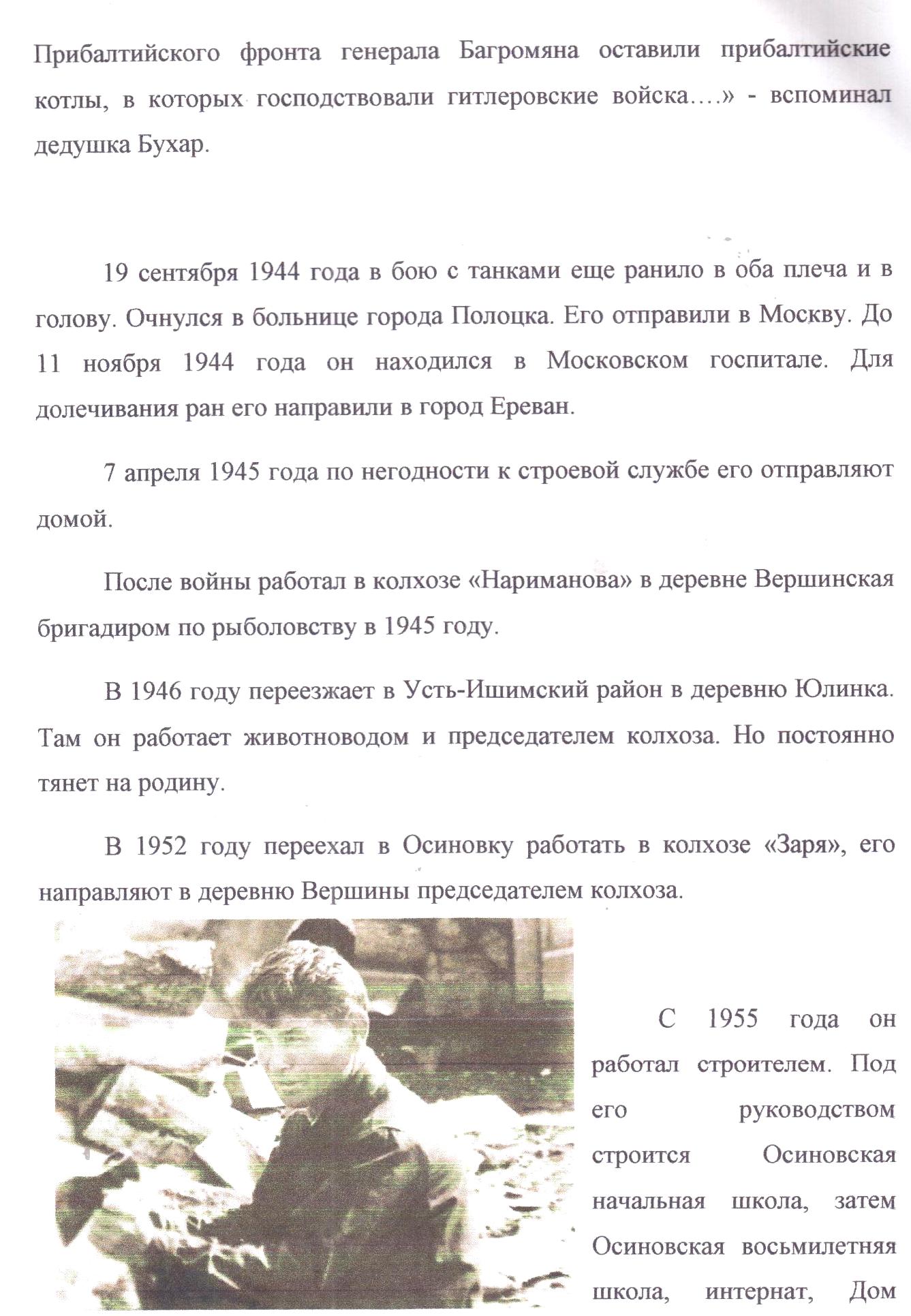 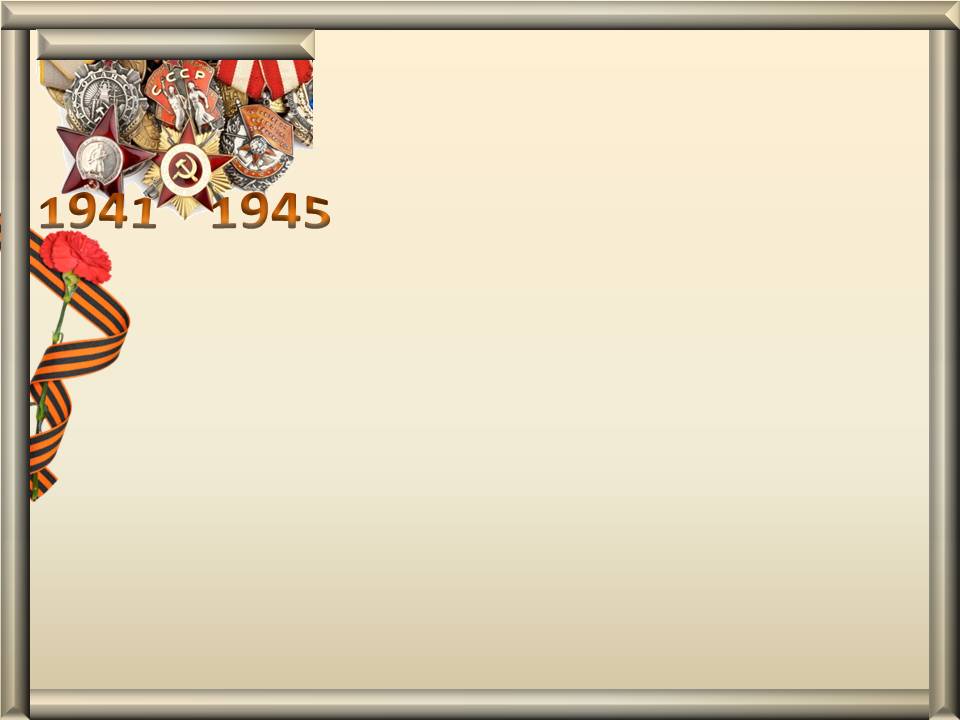 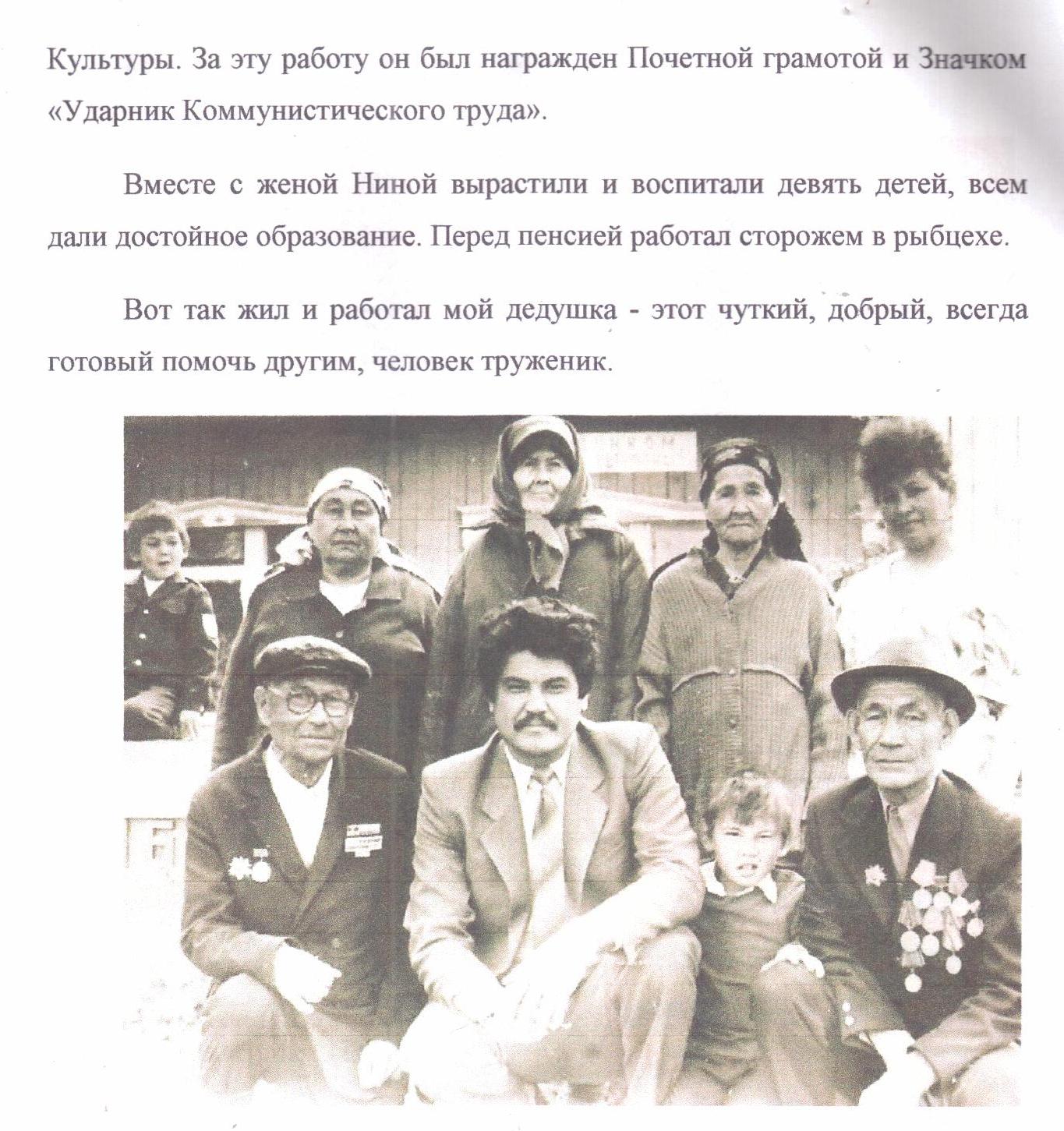 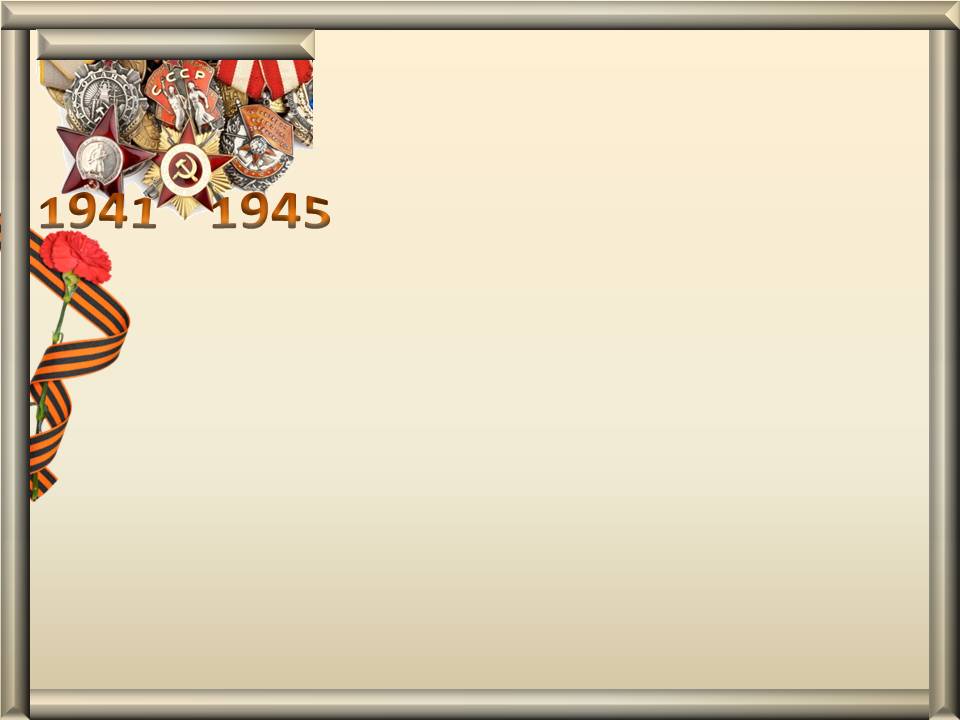 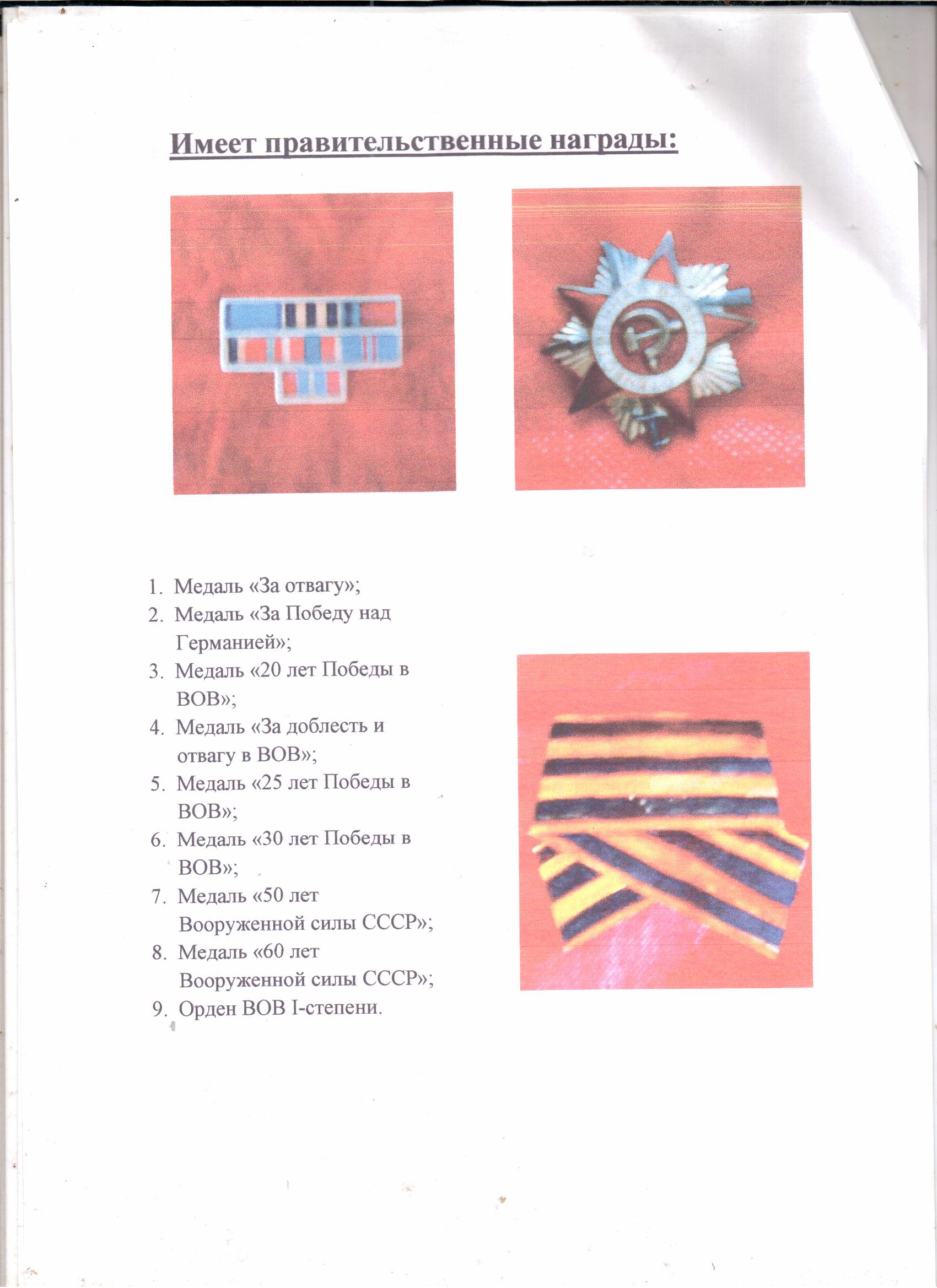 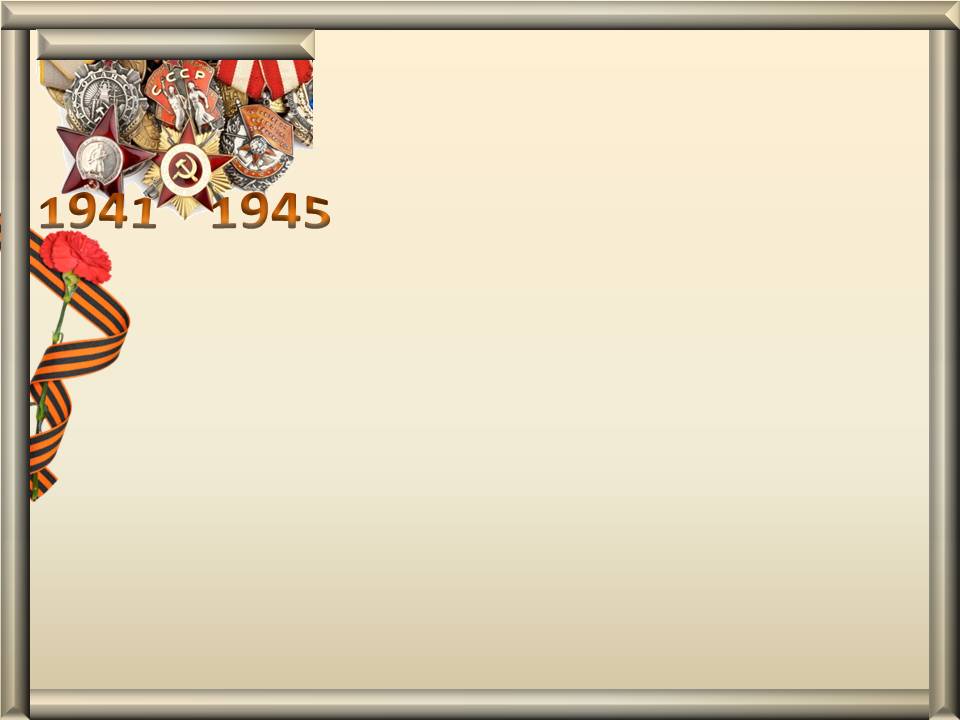 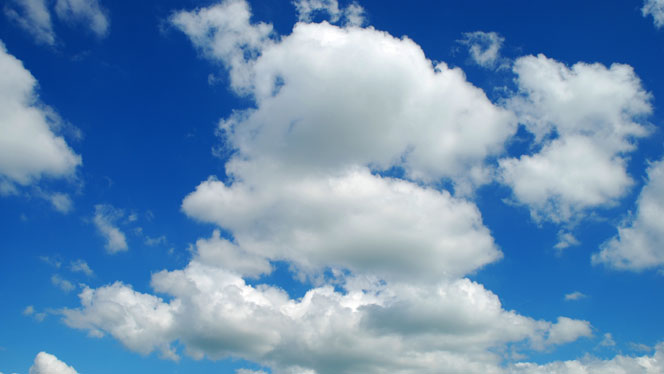 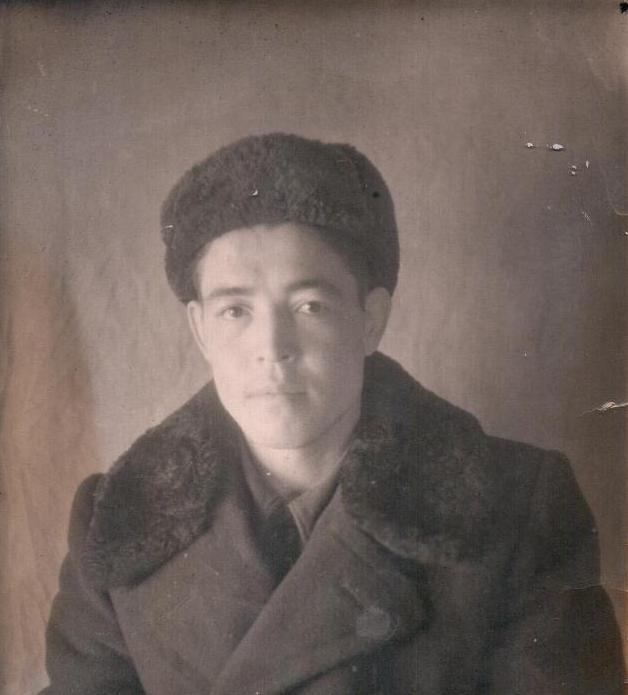 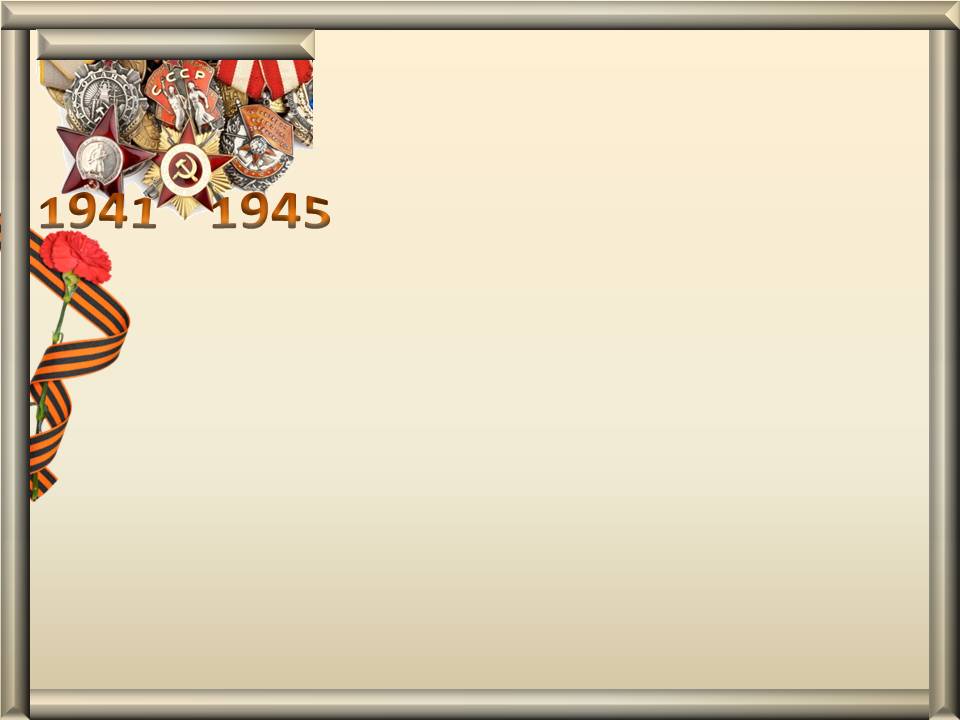 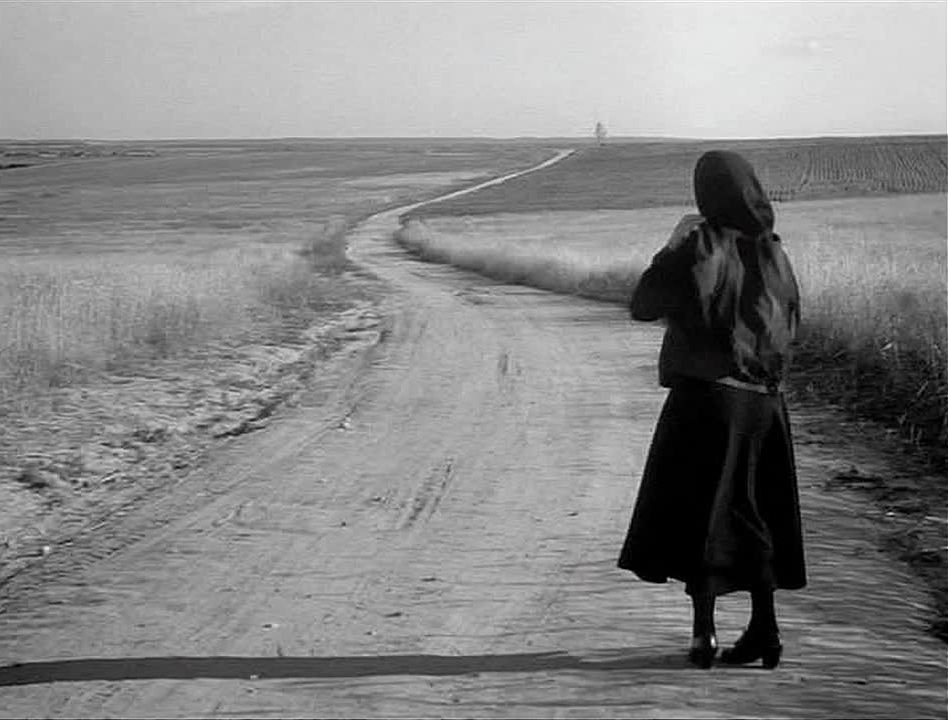 Кадр из фильма
«Баллада о солдате»
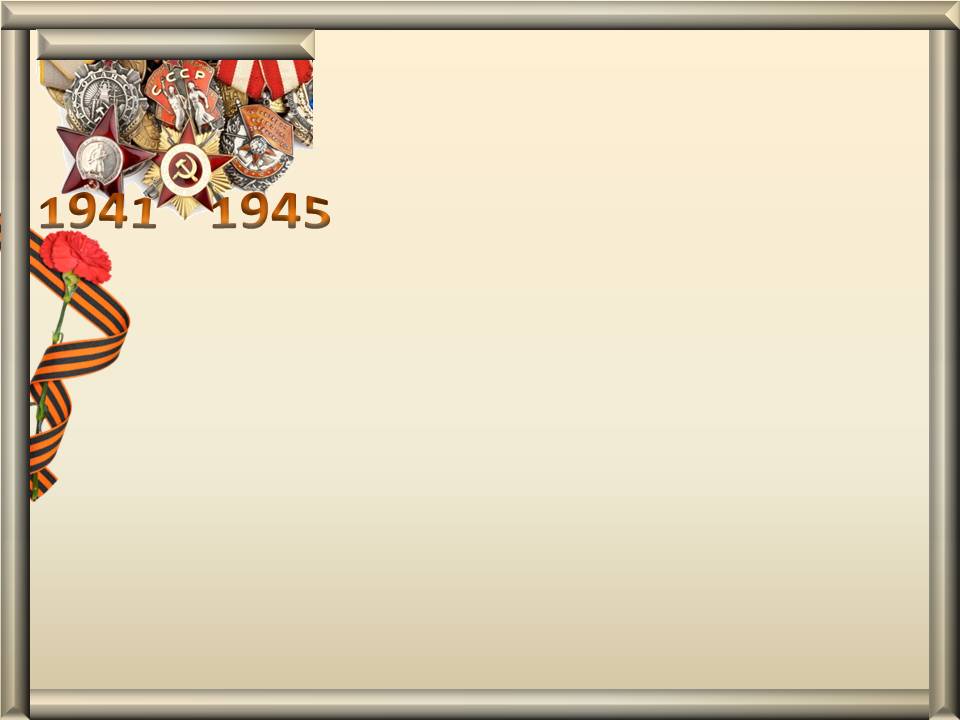 Спасибо за внимание